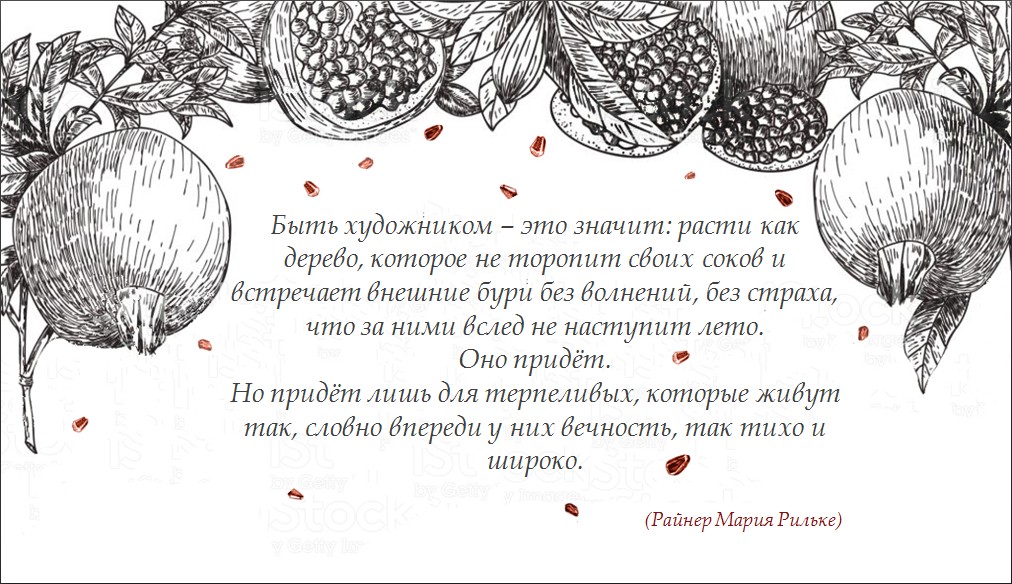 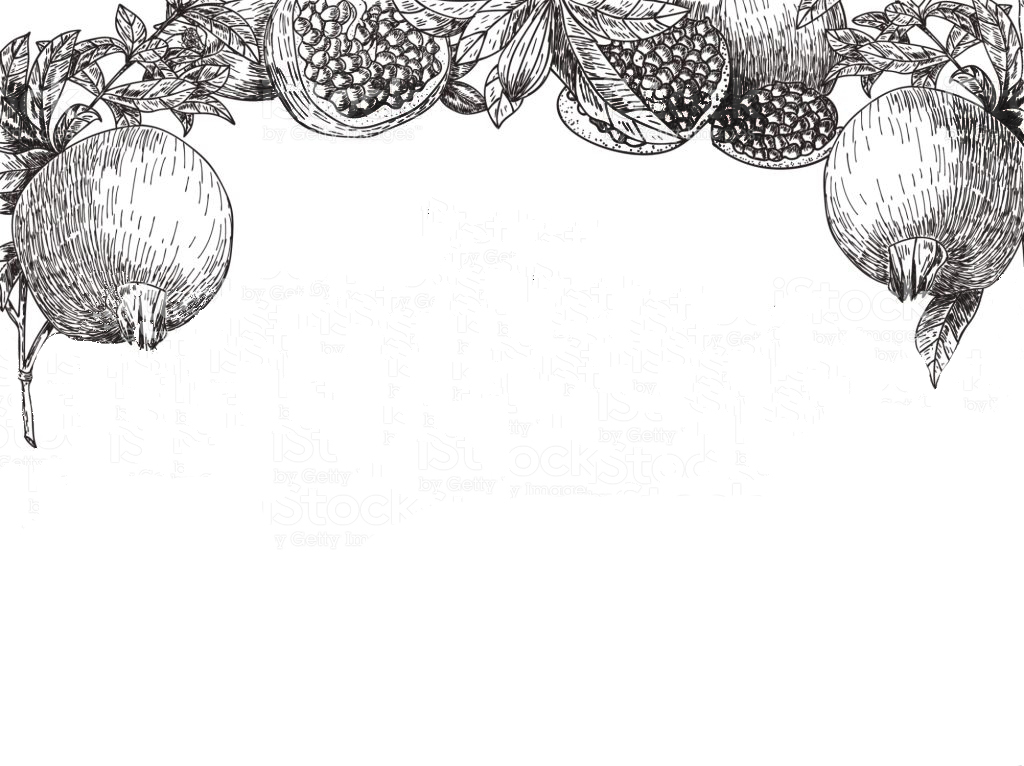 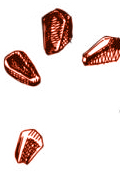 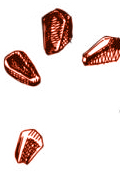 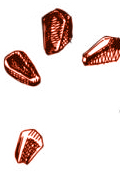 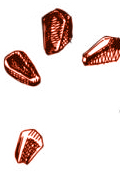 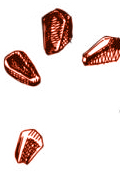 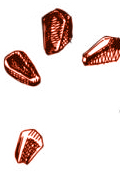 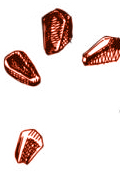 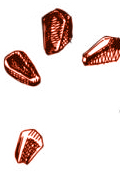 Быть художником – это значит: расти как дерево, которое не торопит своих соков и встречает внешние бури без волнений, без страха, что за ними вслед не наступит лето.Оно придёт.Но придёт лишь для терпеливых, которые живут так, словно впереди у них вечность, так тихо и широко.

(Райнер Мария Рильке)
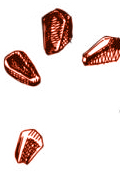 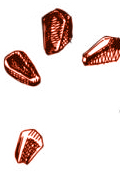 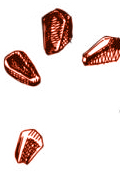 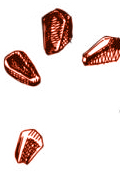 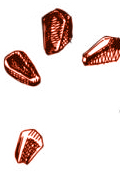 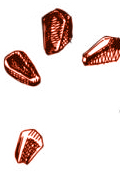 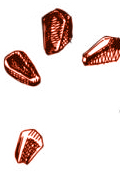 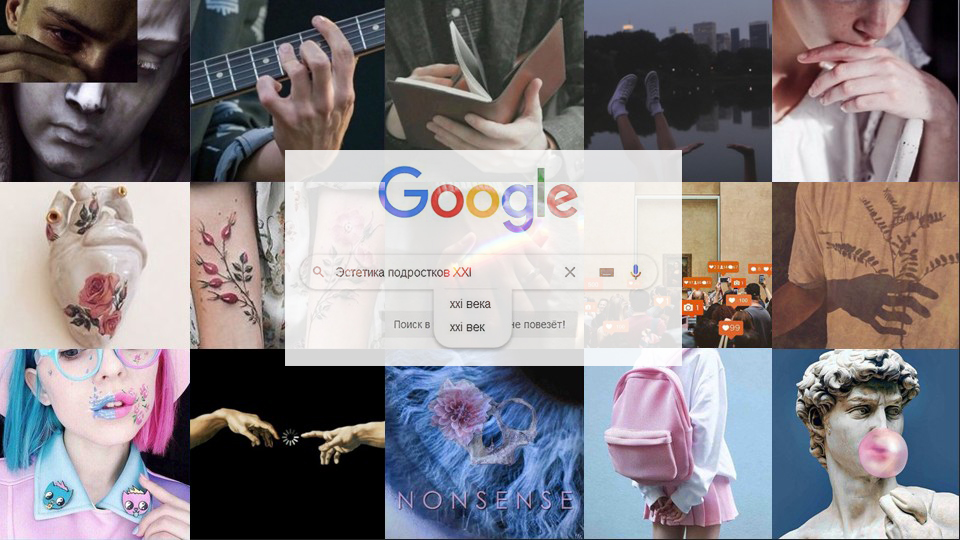 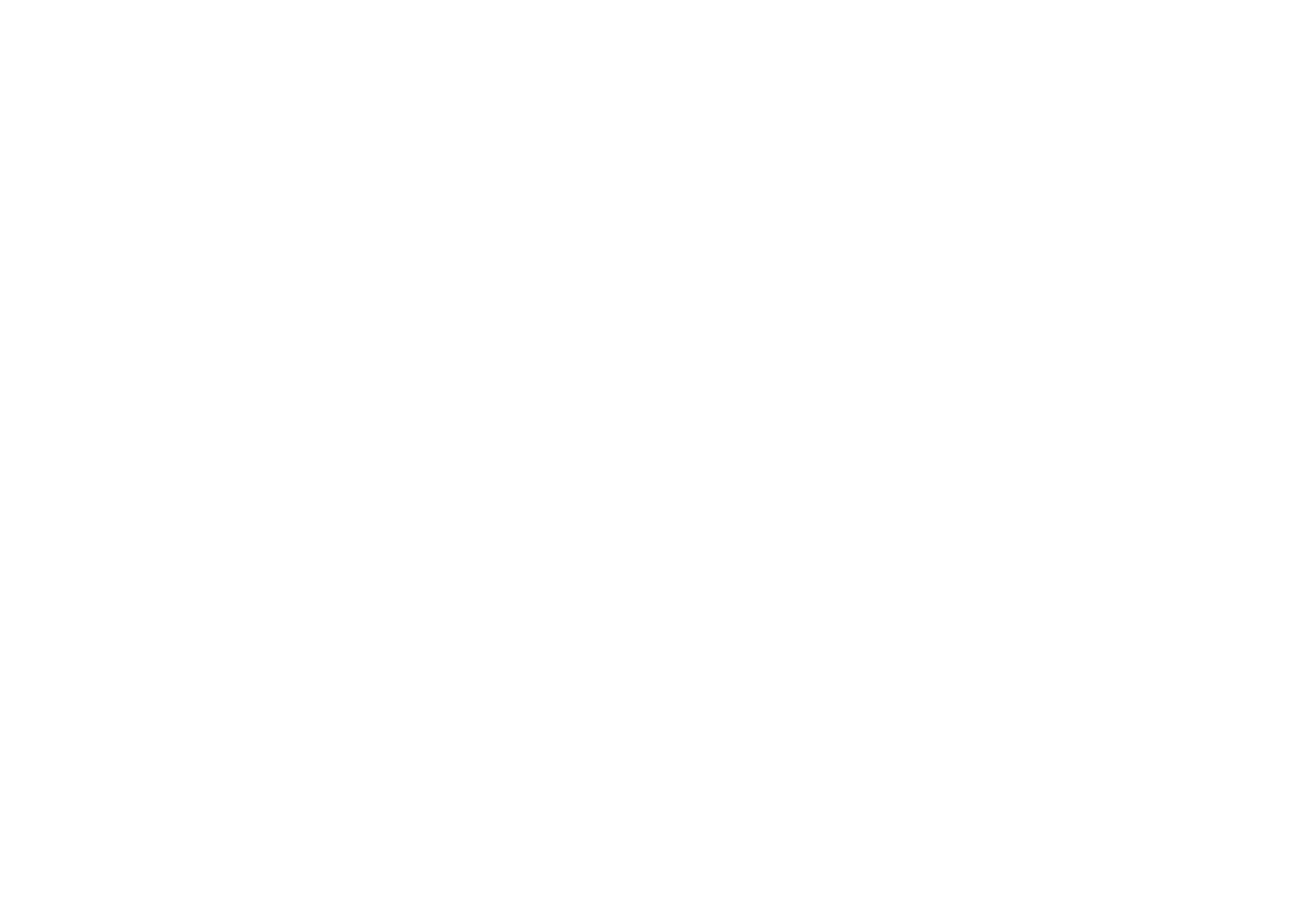 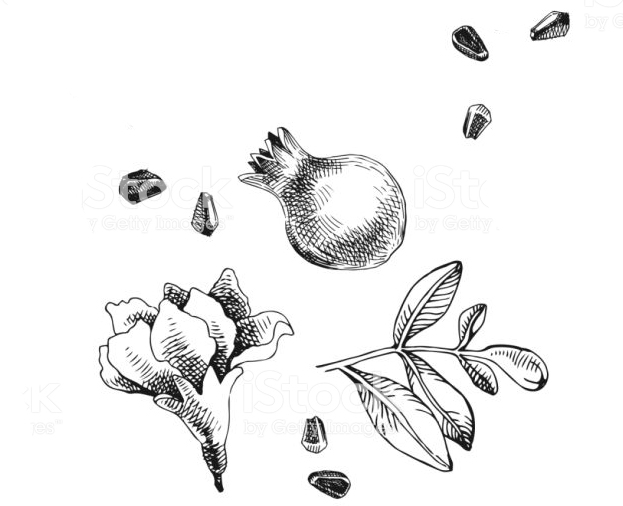 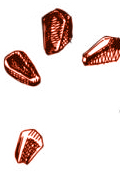 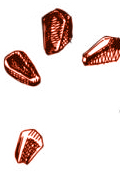 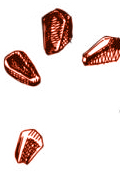 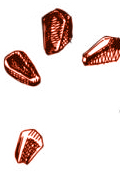 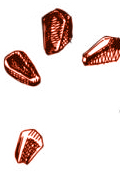 мастерская "Цвет граната"
Технология «Педагогическая мастерская»
«Педагогическая мастерская — это продуманная во всех деталях модель совместной педагогической деятельности по проектированию, организации и проведению учебного процесса с безусловным обеспечением комфортных условий для учеников и учителя»В. М. Монахов
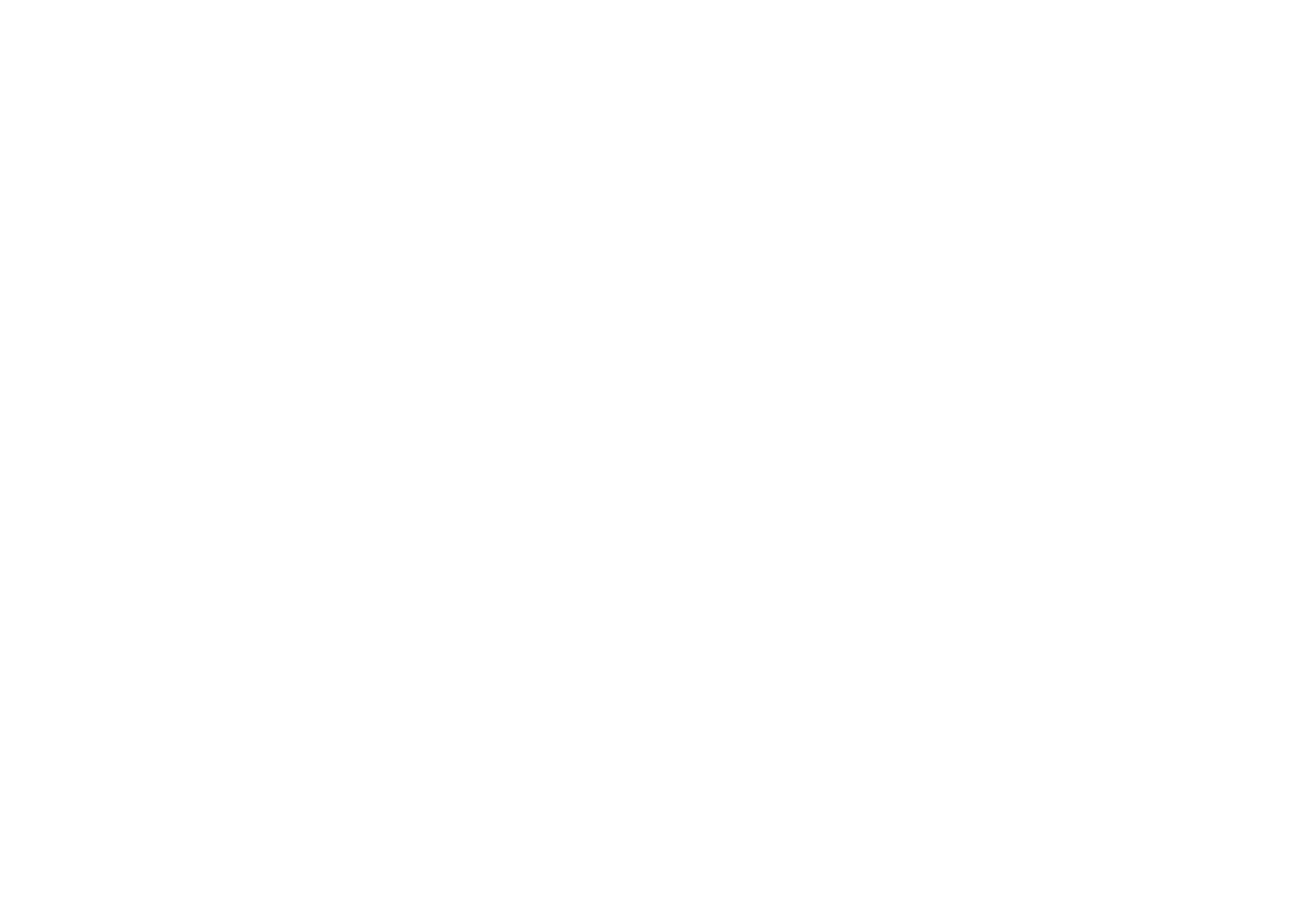 Принципы и правила мастерской:
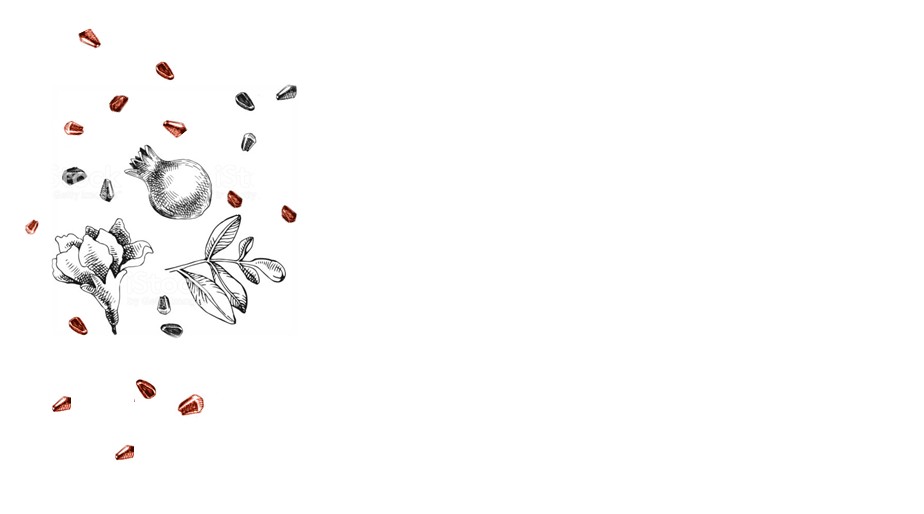 1. Предоставление свободы2. Право каждого на ошибку3. Безоценочная деятельность4. Неясность и загадочность в заданиях5. Диалог6. Организация и перестройка пространства7. Целостно-смысловое равенство8. Ограничение практической деятельности мастера
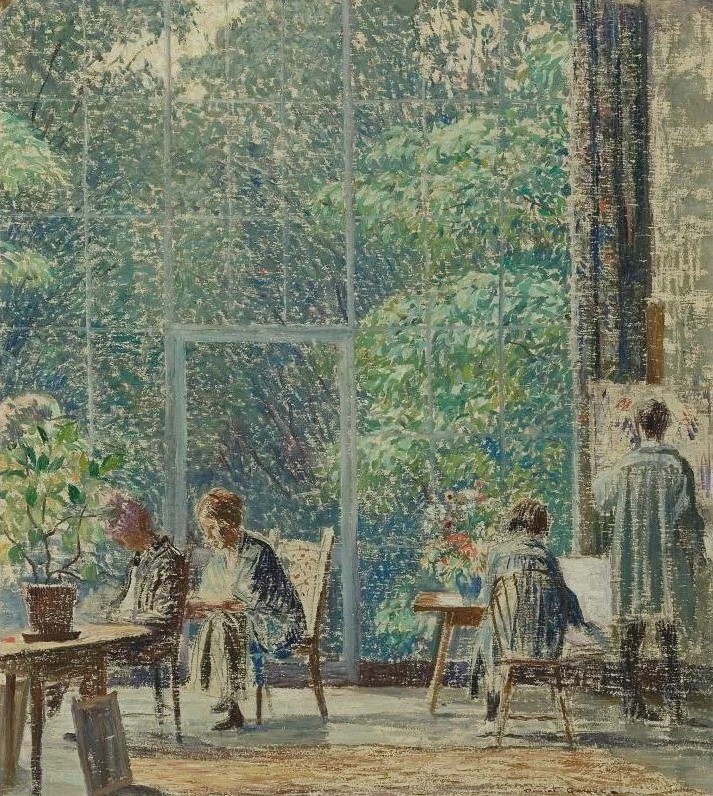 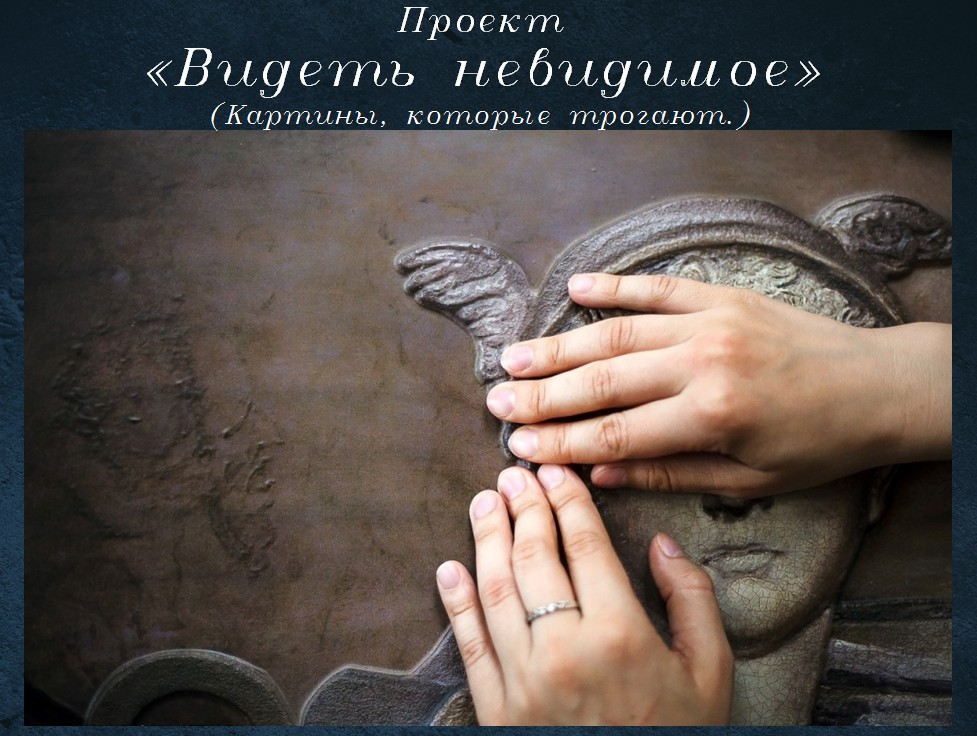 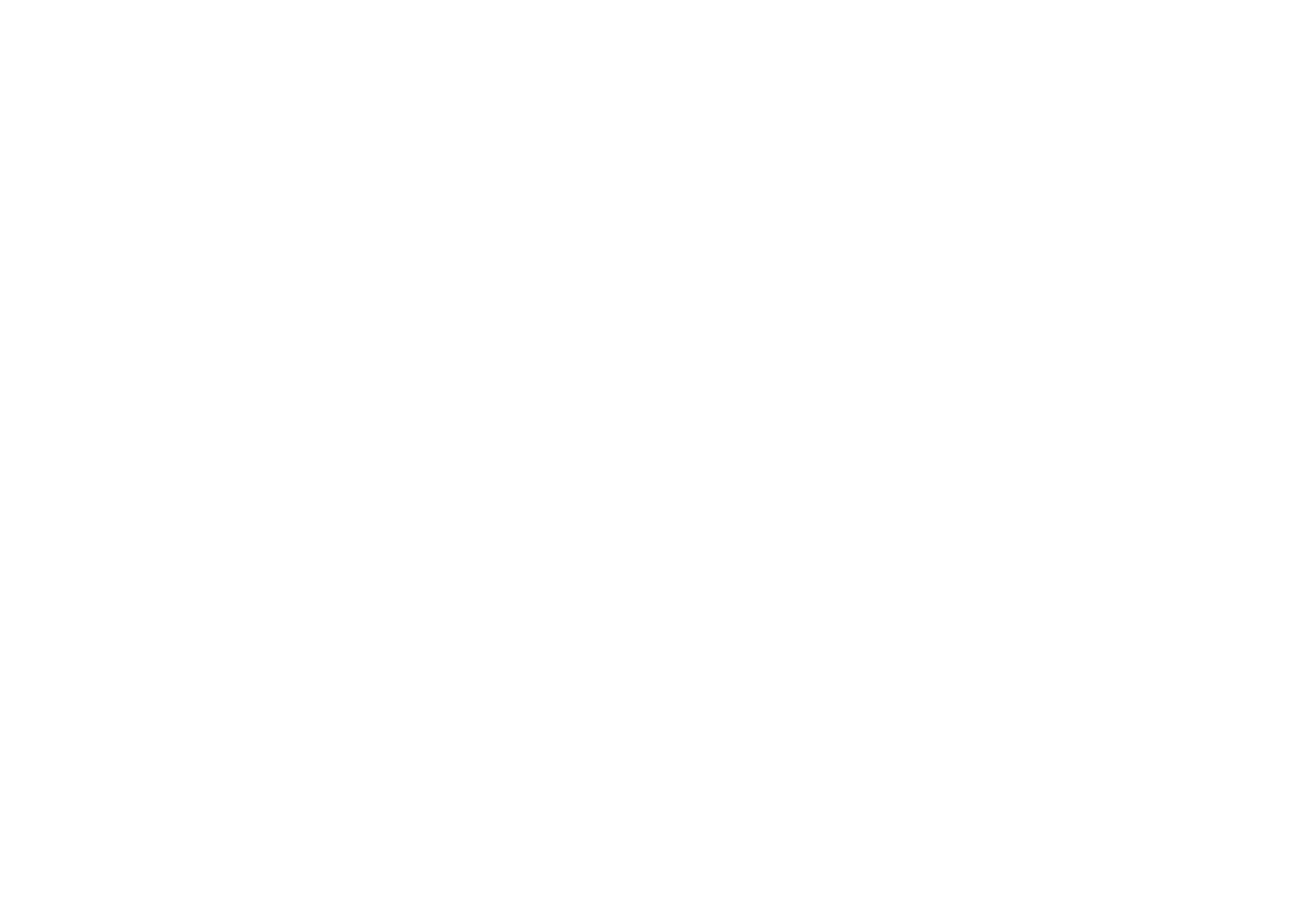 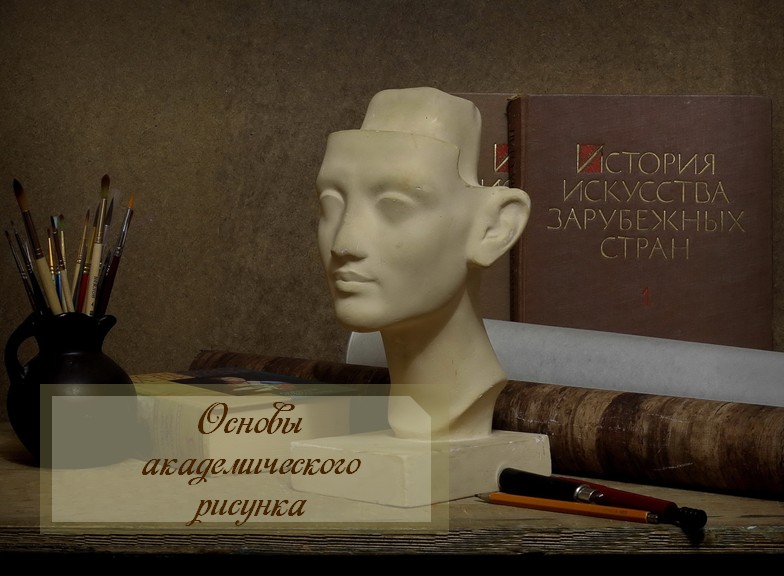 Синестезия или «слияние всех чувств»
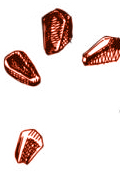 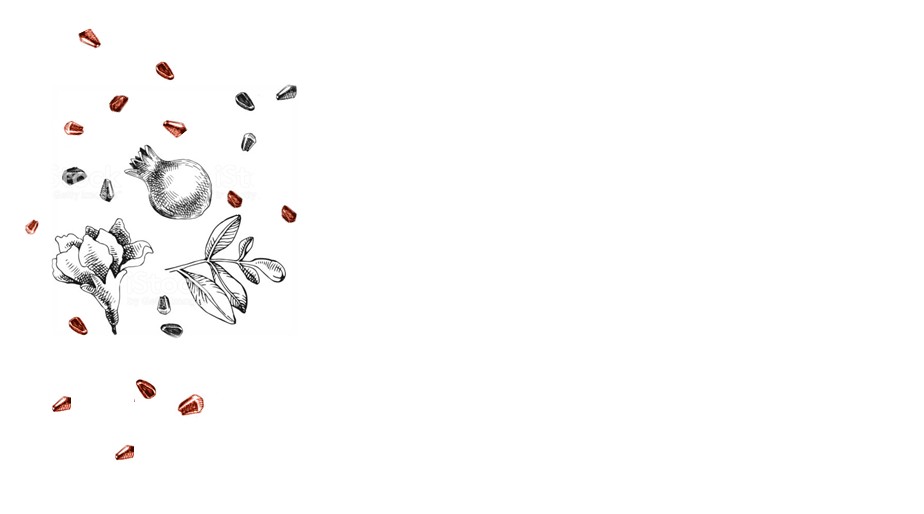 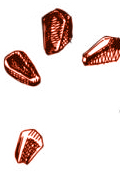 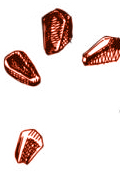 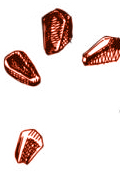 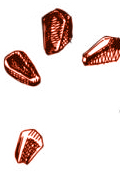 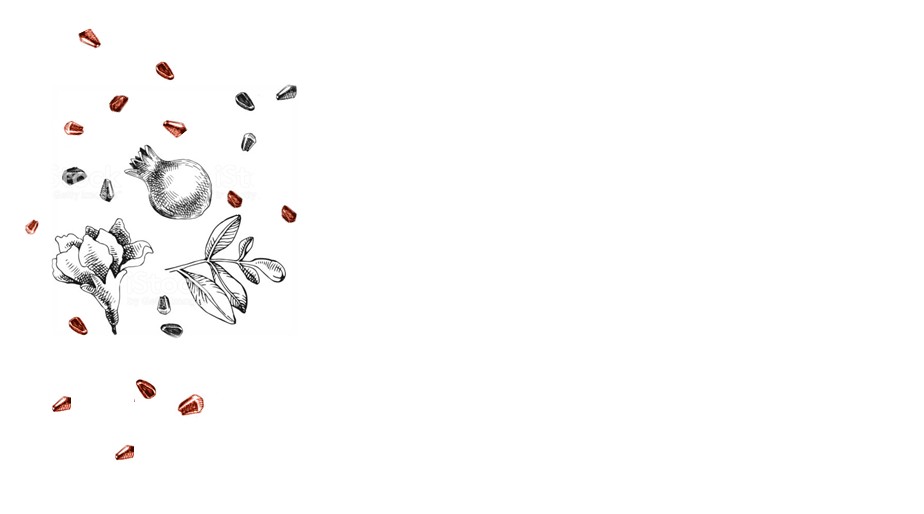 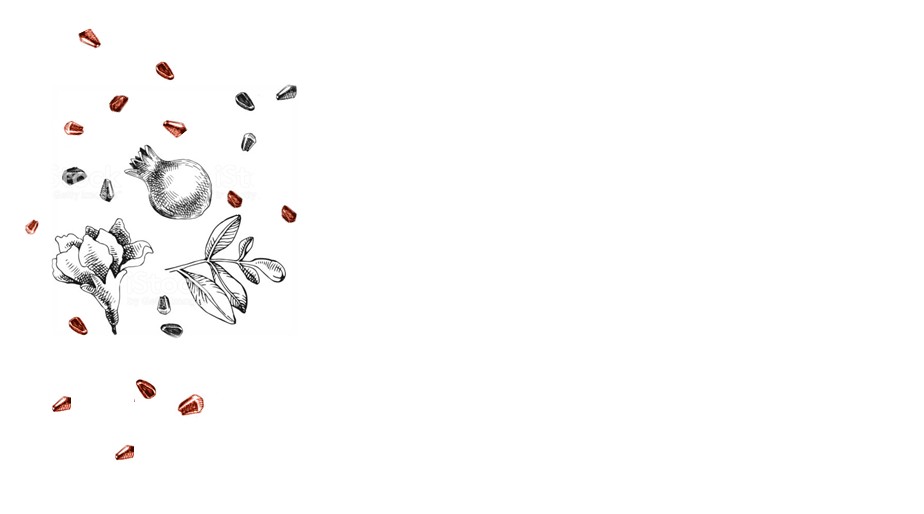 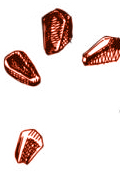 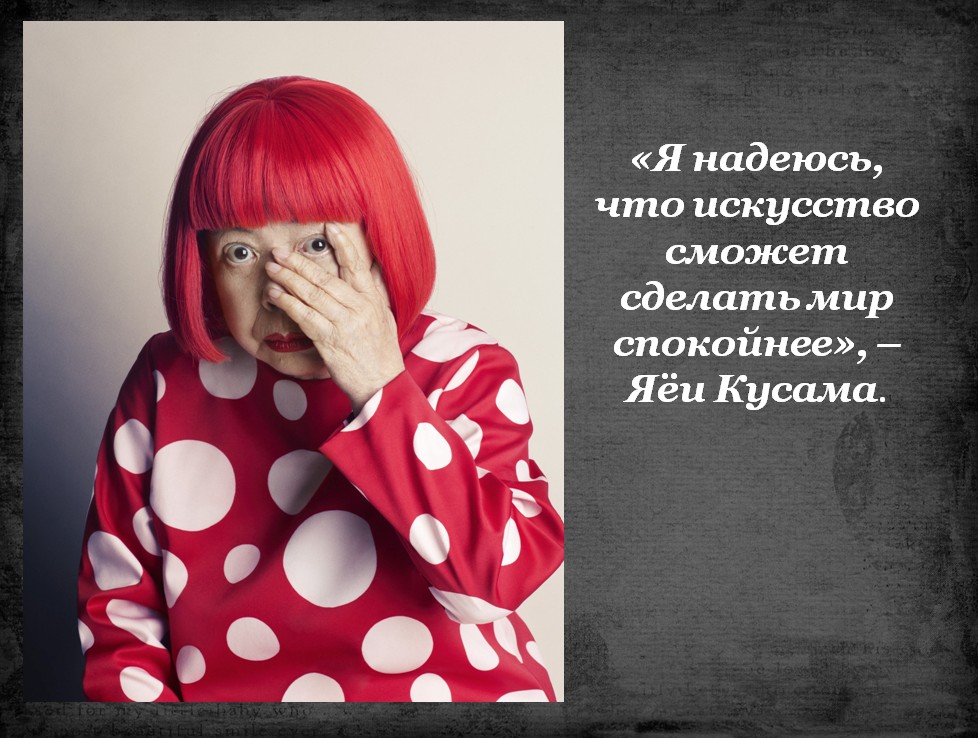 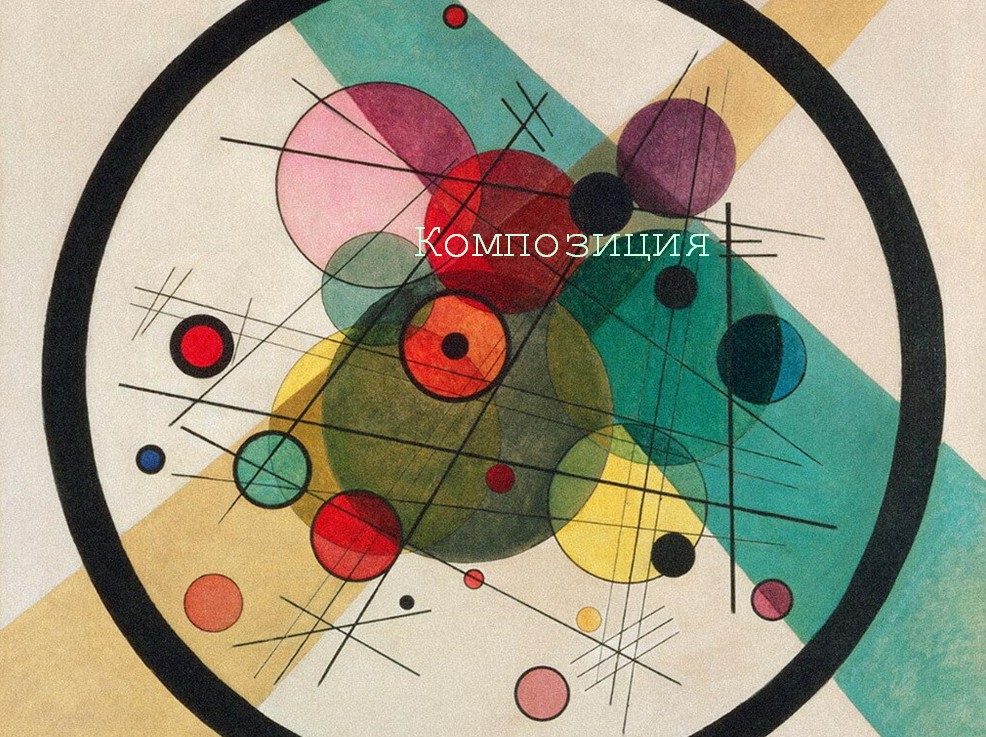 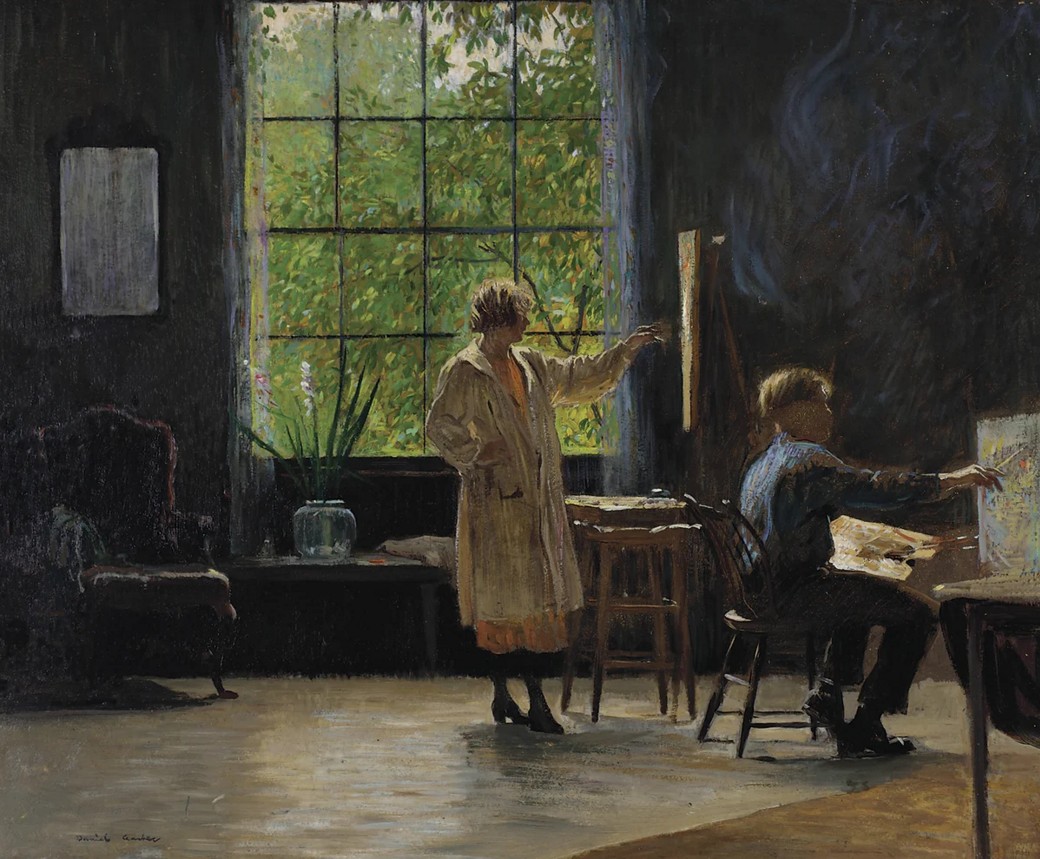 Понятьакварель.(Том Хоффманн)
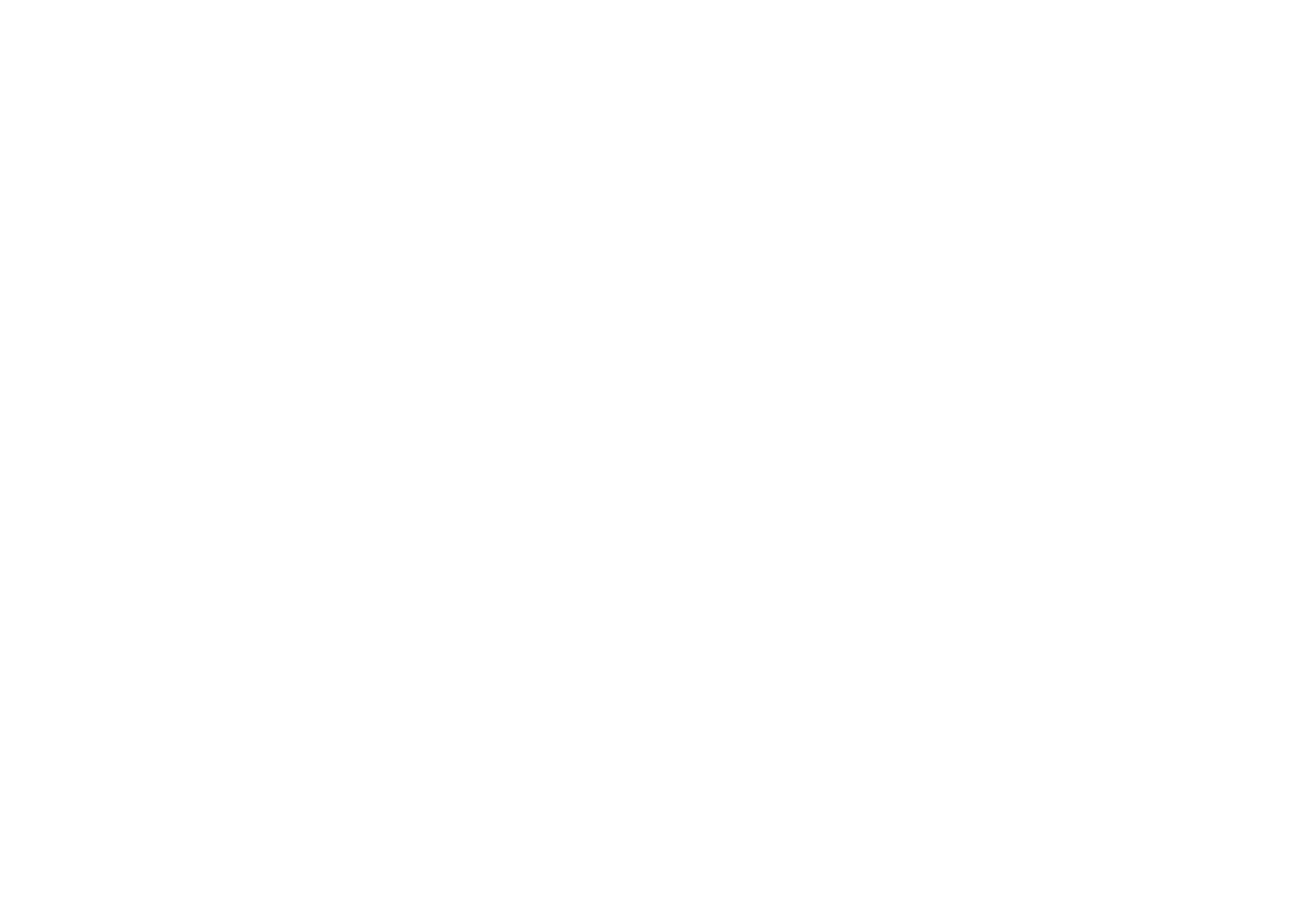 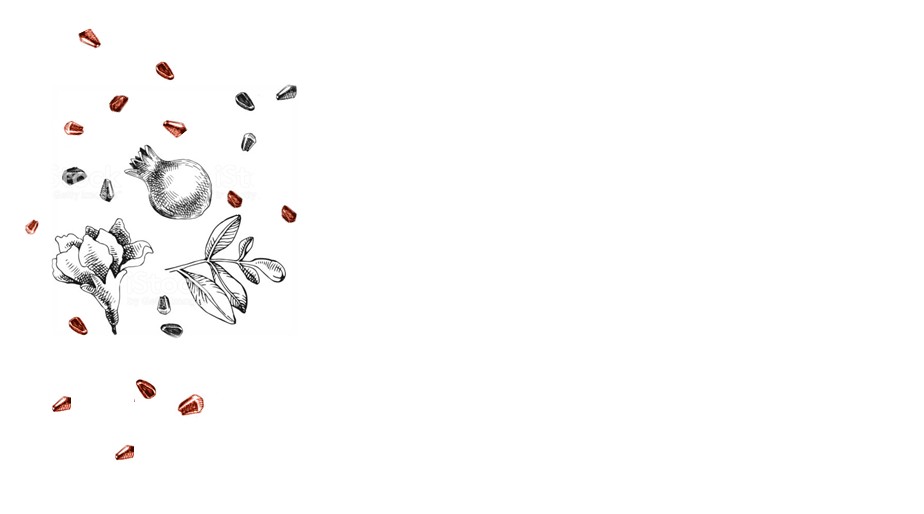 Яёи Кусама
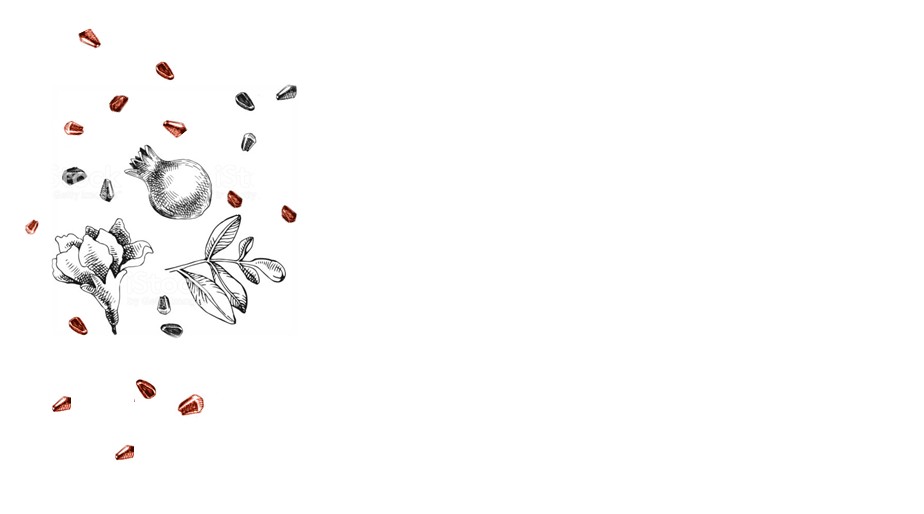 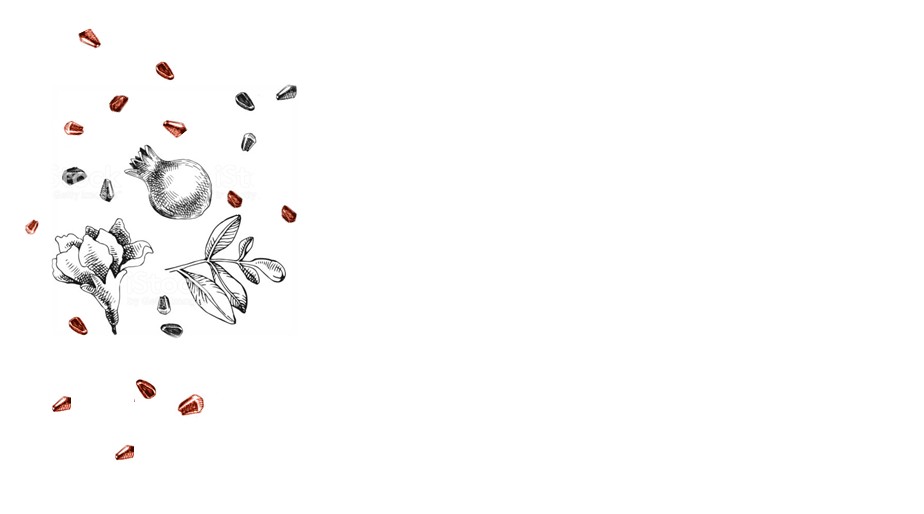 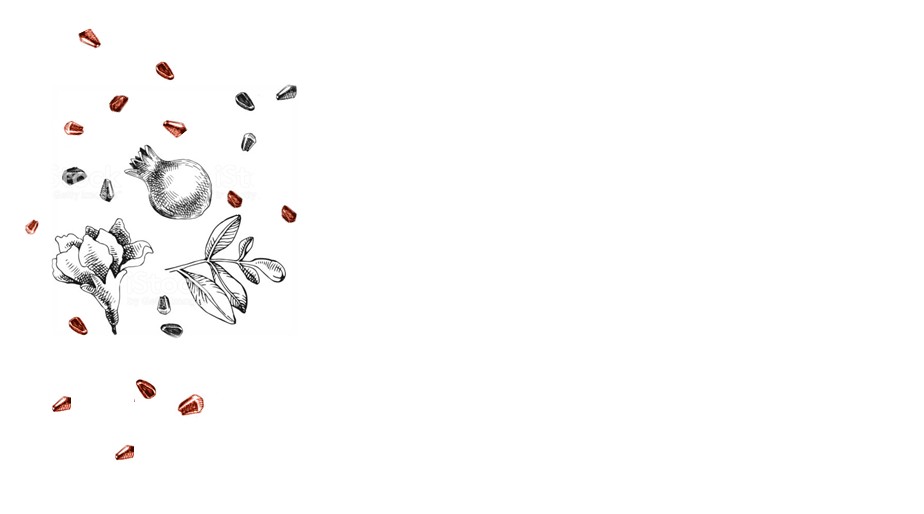 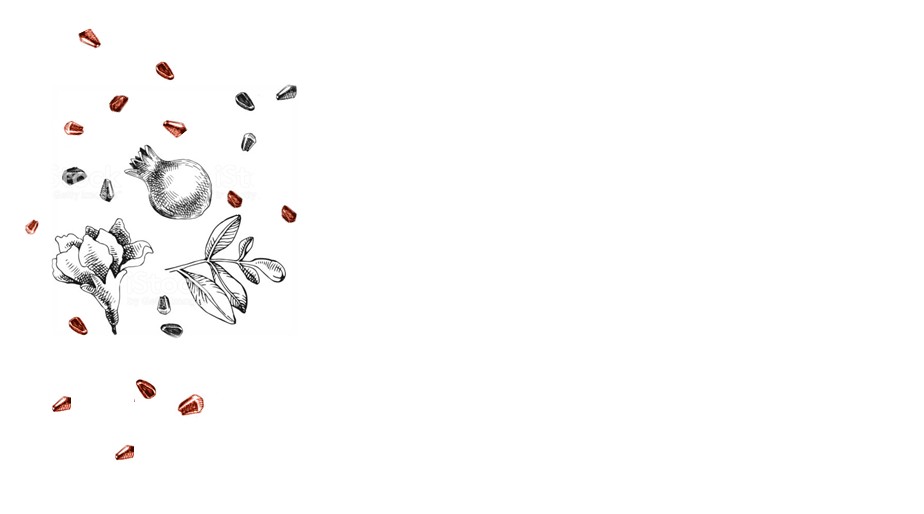 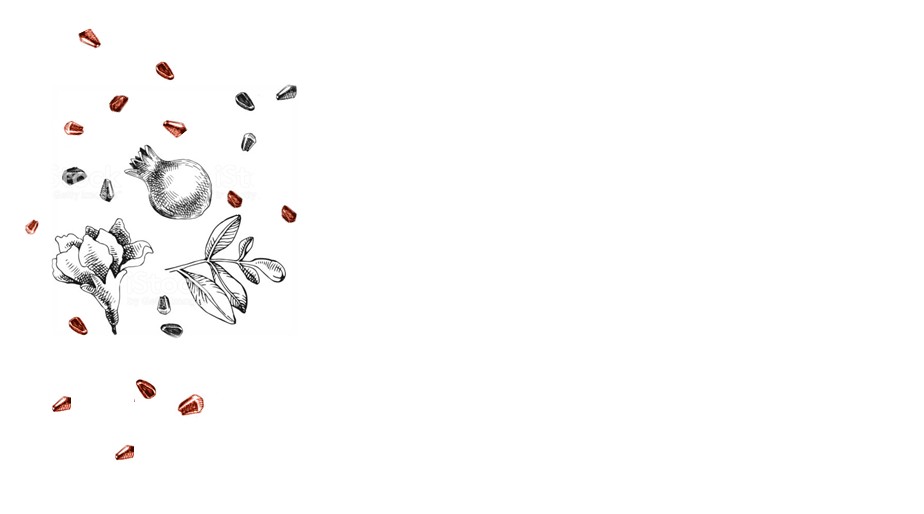 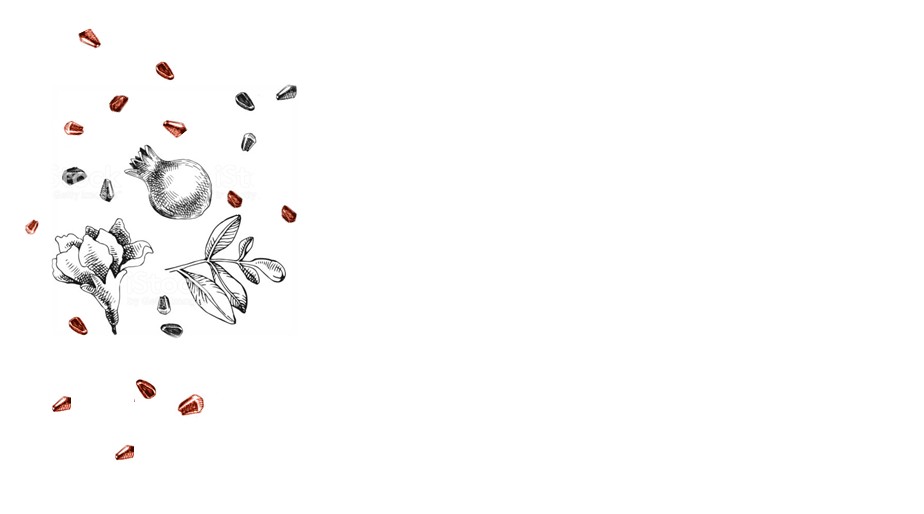 ИСТОРИЯ ОДНОЙ ХУДОЖНИЦЫ
Предисловие
История
Творческое задание
Рисунок с натуры
Декоративно-прикладное рисование
Представление видение Кусамы
Размышление о жизни художницы
Развитие образного мышления
Каким может быть мир человека? Что необычного происходит в повседневности?
С чего начиналось удивительное видение действительности Яёи  Кусамы и её покорение мира
Заполнить предлагаемый образец задания одним элементом – окружностью, но разного цвета и размера
С натуры нарисовать плоскостное изображение тыквы и заполнить её декоративными элементами.
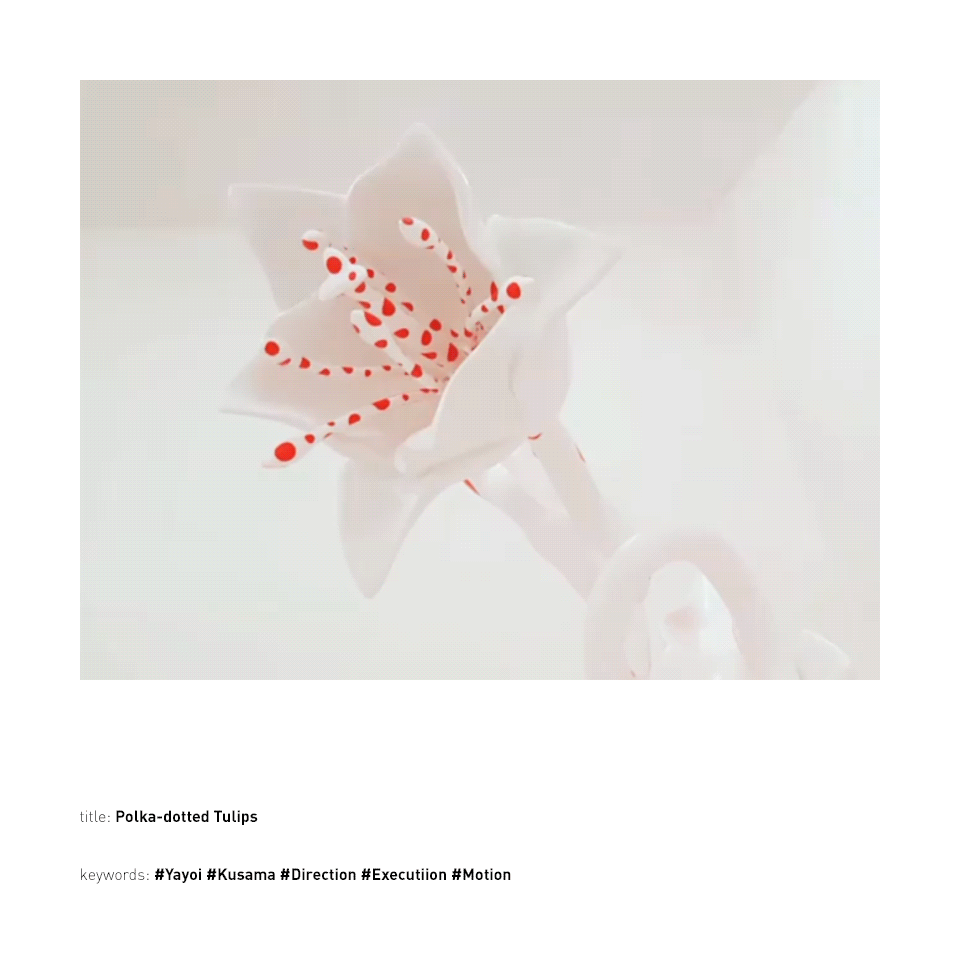 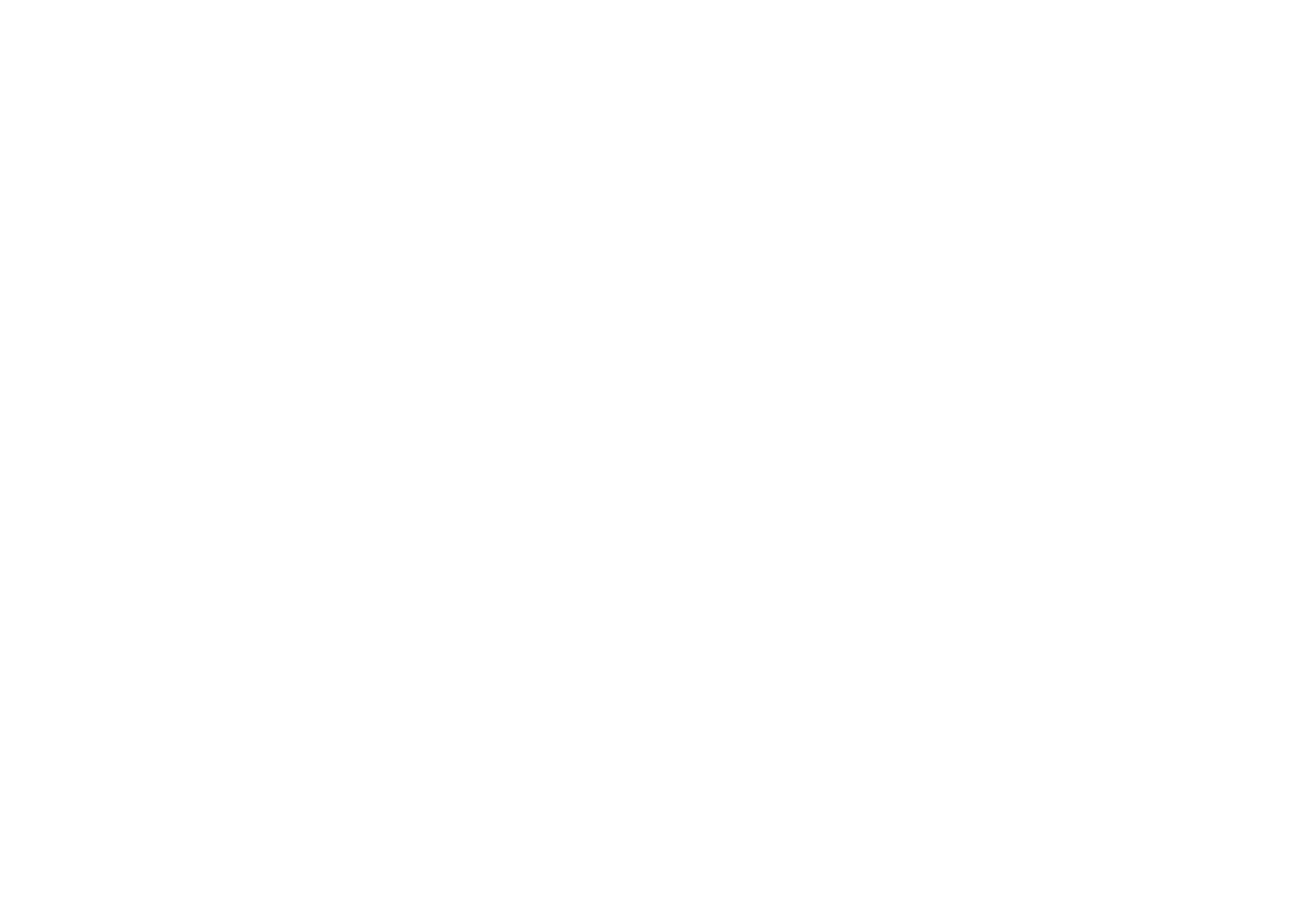 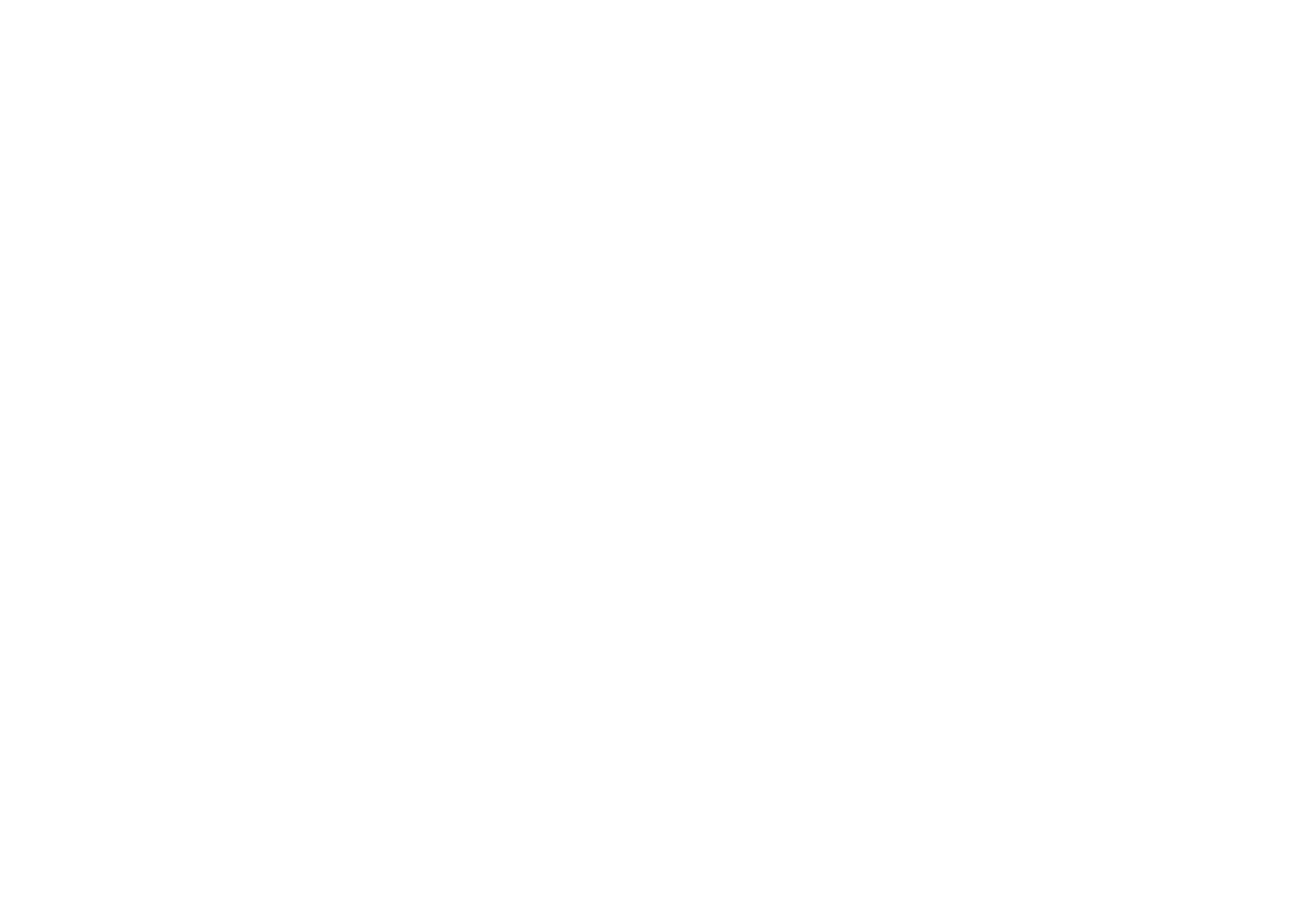 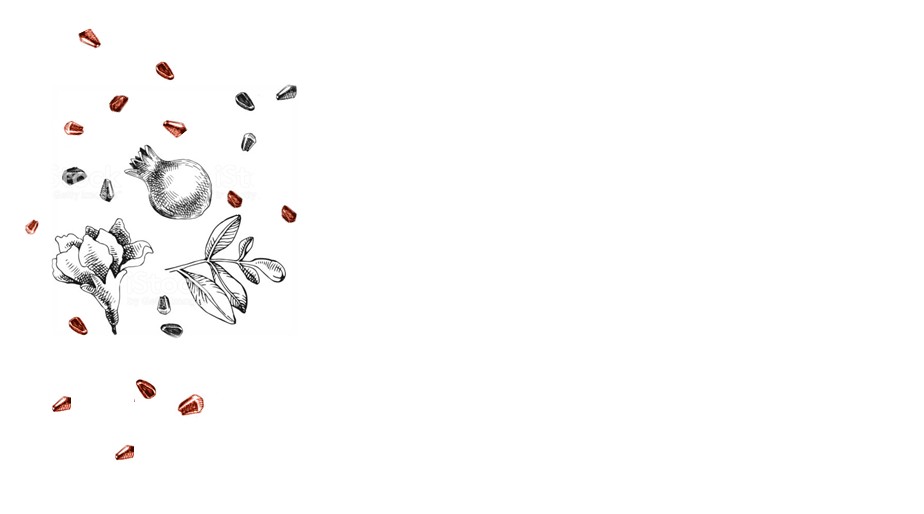 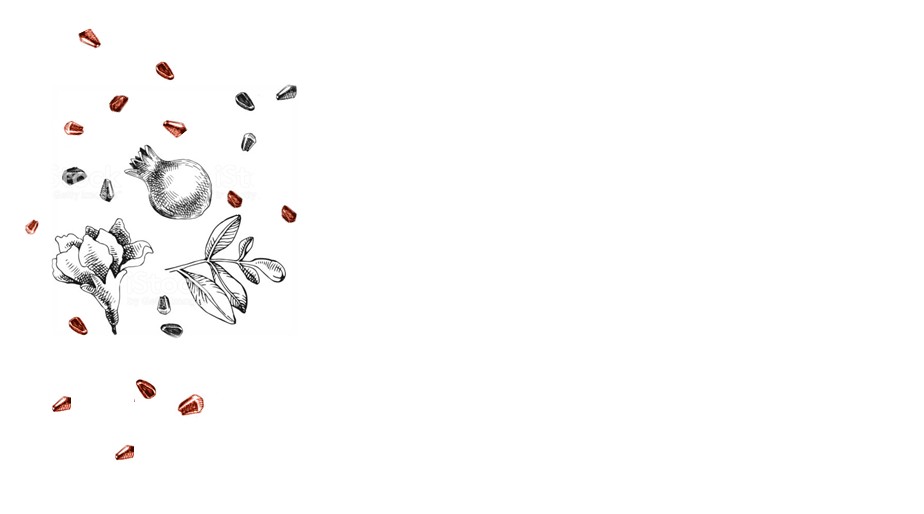 Видеть невидимое
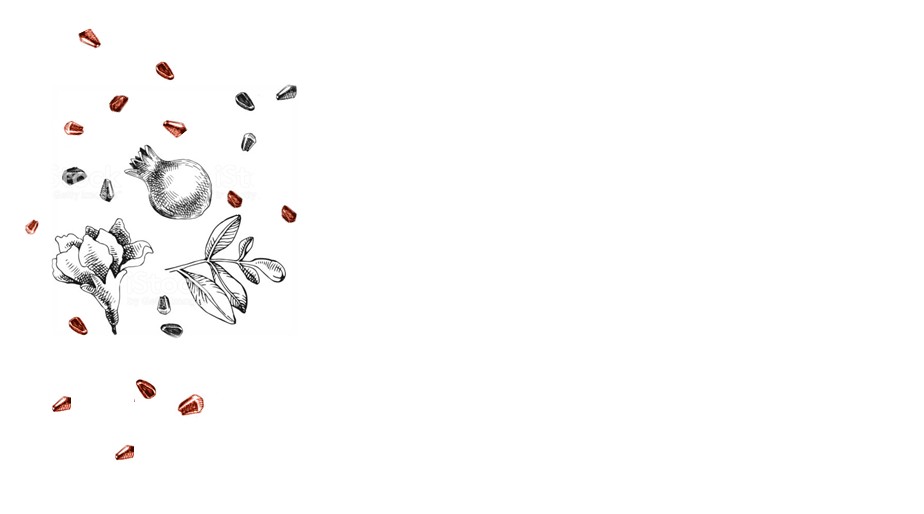 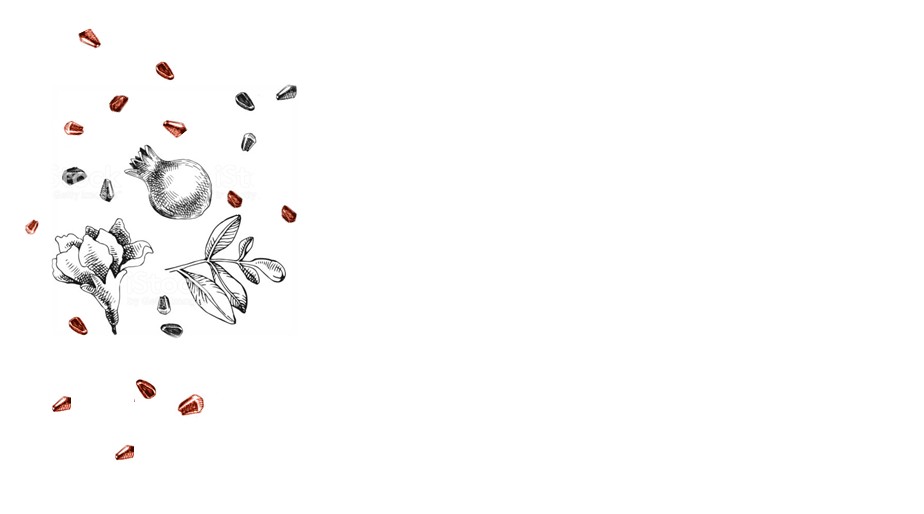 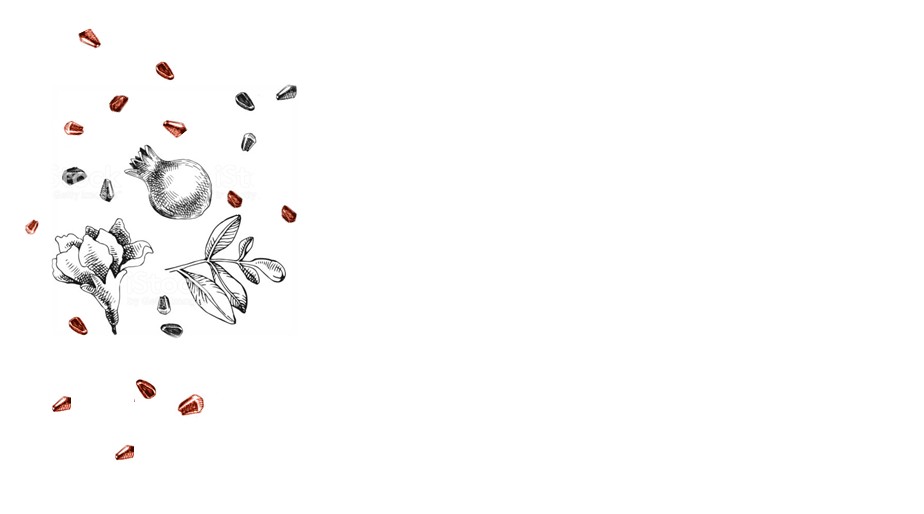 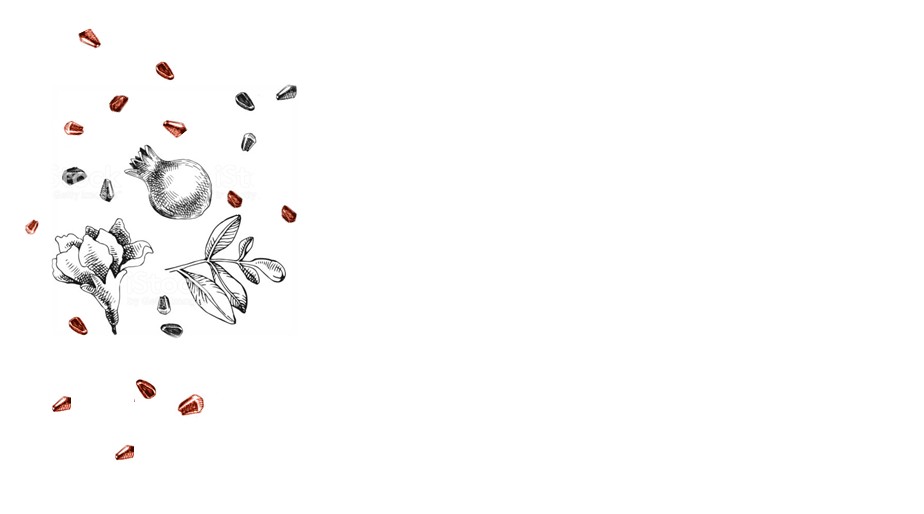 ПРОЕКТНАЯ ДЕЯТЕЛЬНОСТЬ
Сказкотерапия
Проект снов
Нейрографика
Ситуация в мире
«Звучание цвета. Следуй за воображением» Джимми Лиао
Участие в беседе
Разработка своего проекта
Графический рисунок
Трогательная история  о слепой девочке, о её воображении и представлениях об окружающей среде. Волшебное путешествие в мир ярких красок, звуков и запахов.
Справка о помощи инвалидам по зрению/ Узнать тактильно мир через произведения искусств
Разработка собственного проекта снов  рассчитанного на неделю. В каждом облаке рисунок своего сна
Практическое занятие по использованию нейнографики в решении своих внутренних проблем
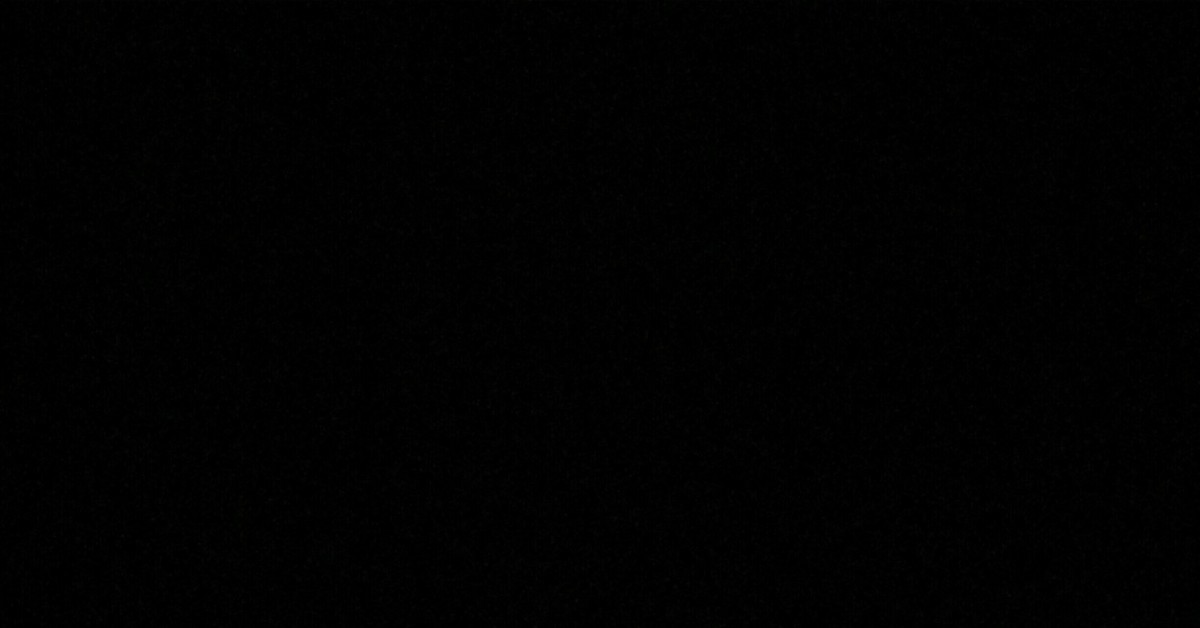 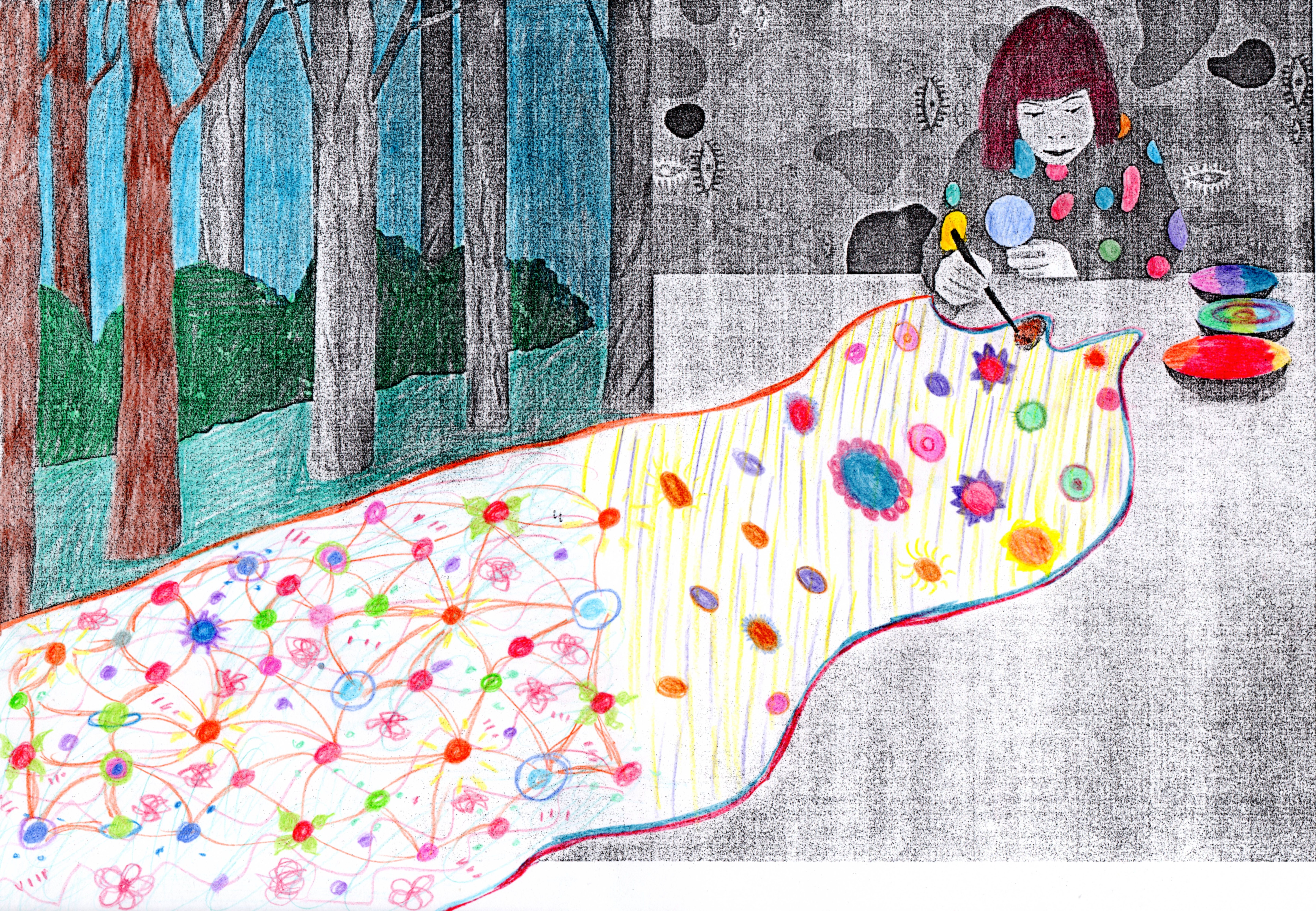 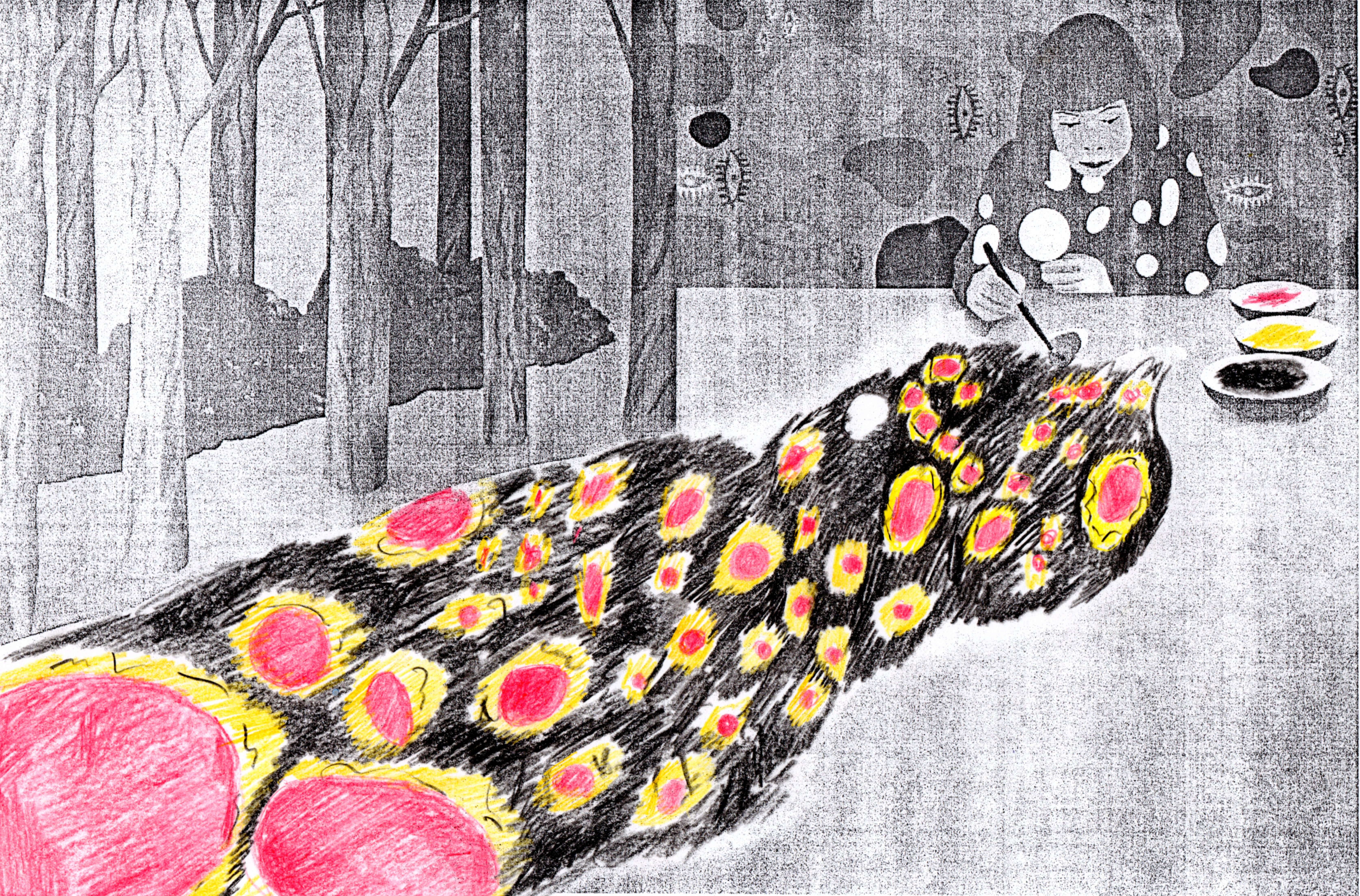 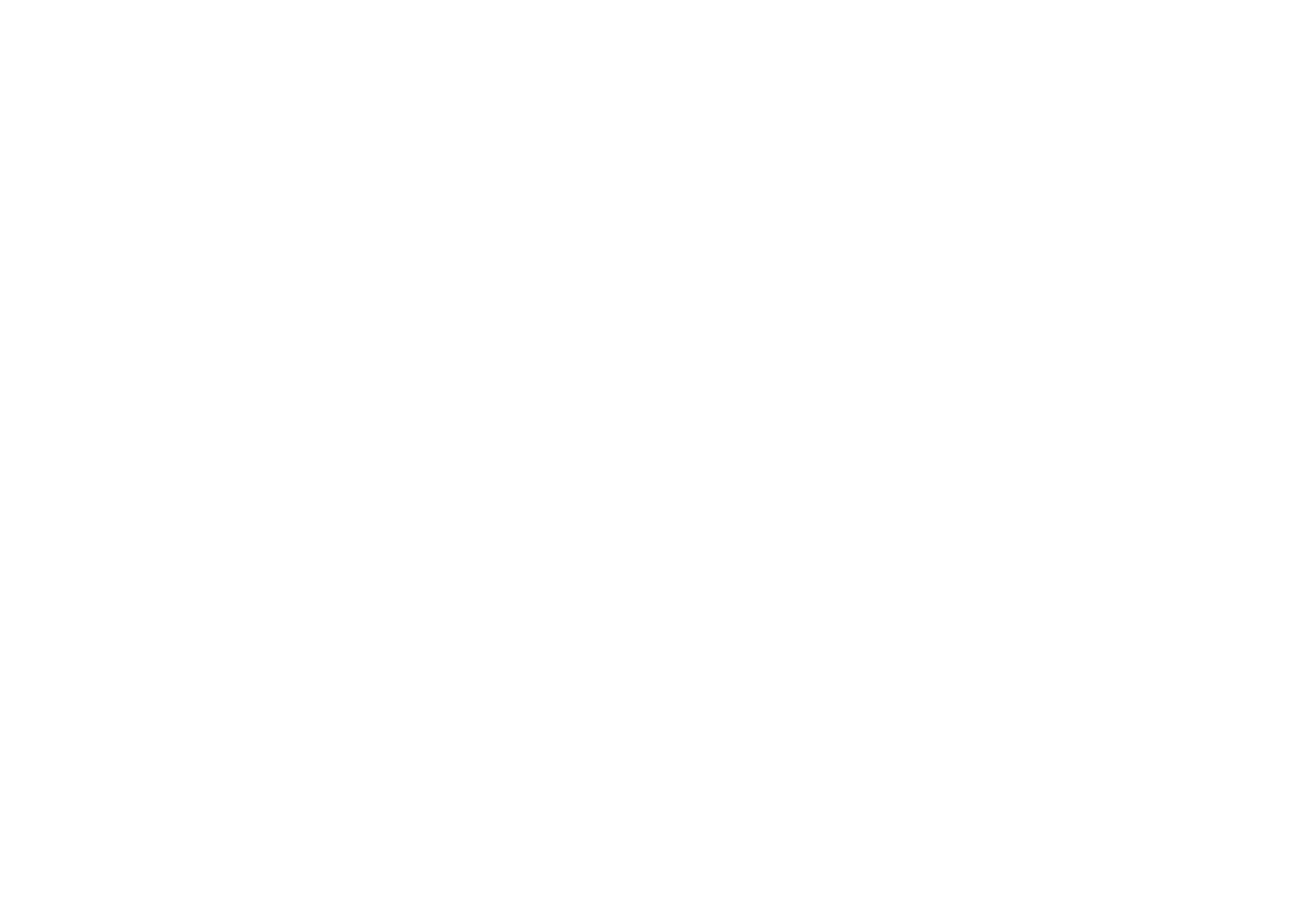 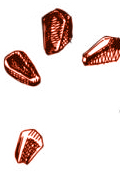 Творческие работы студентов
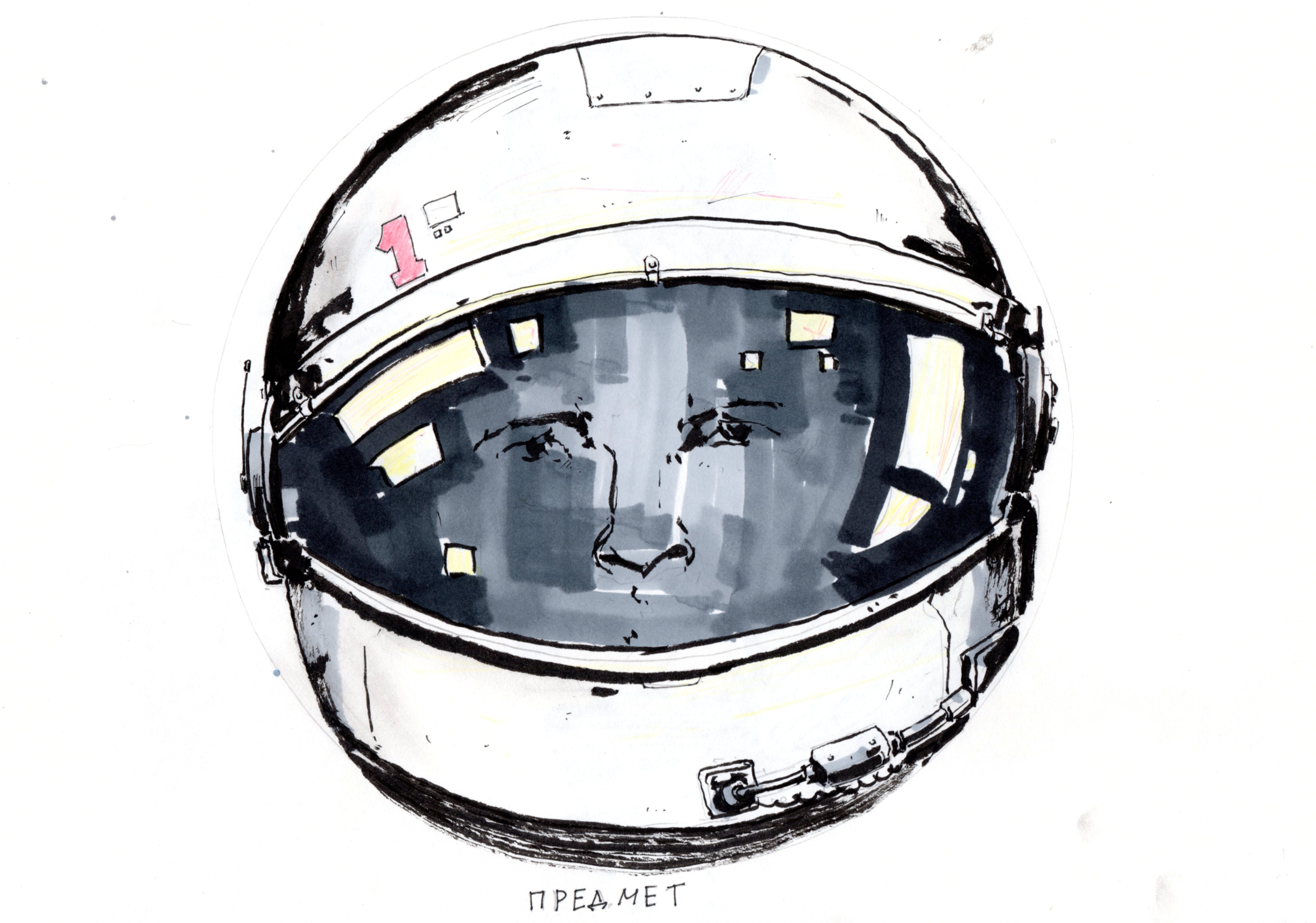 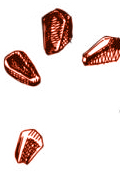 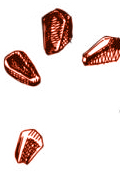 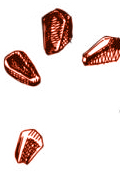 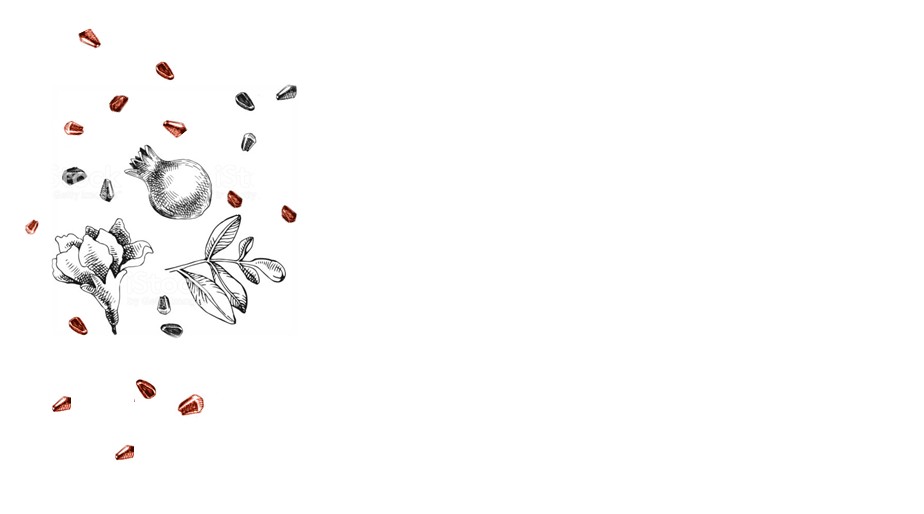 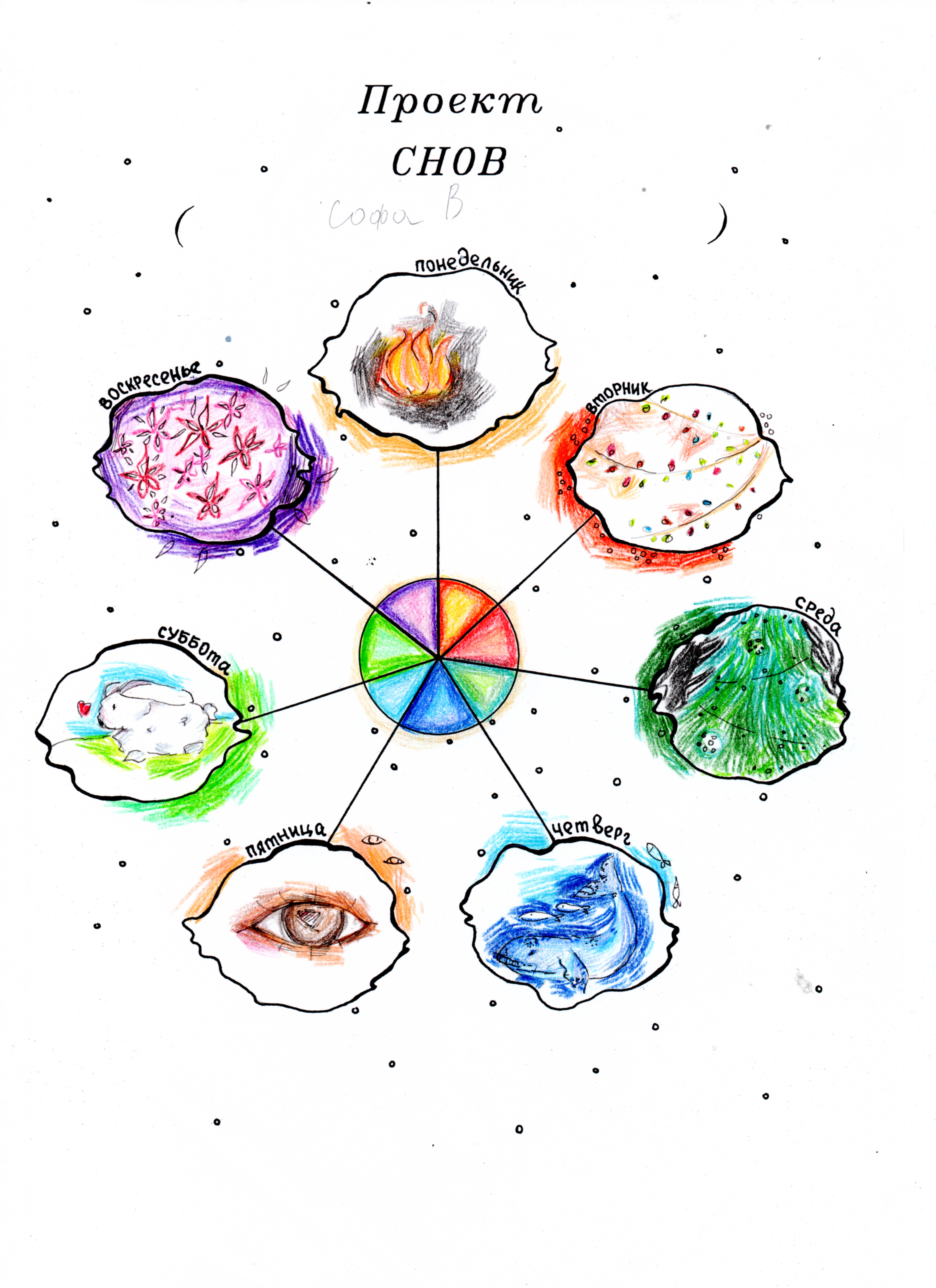 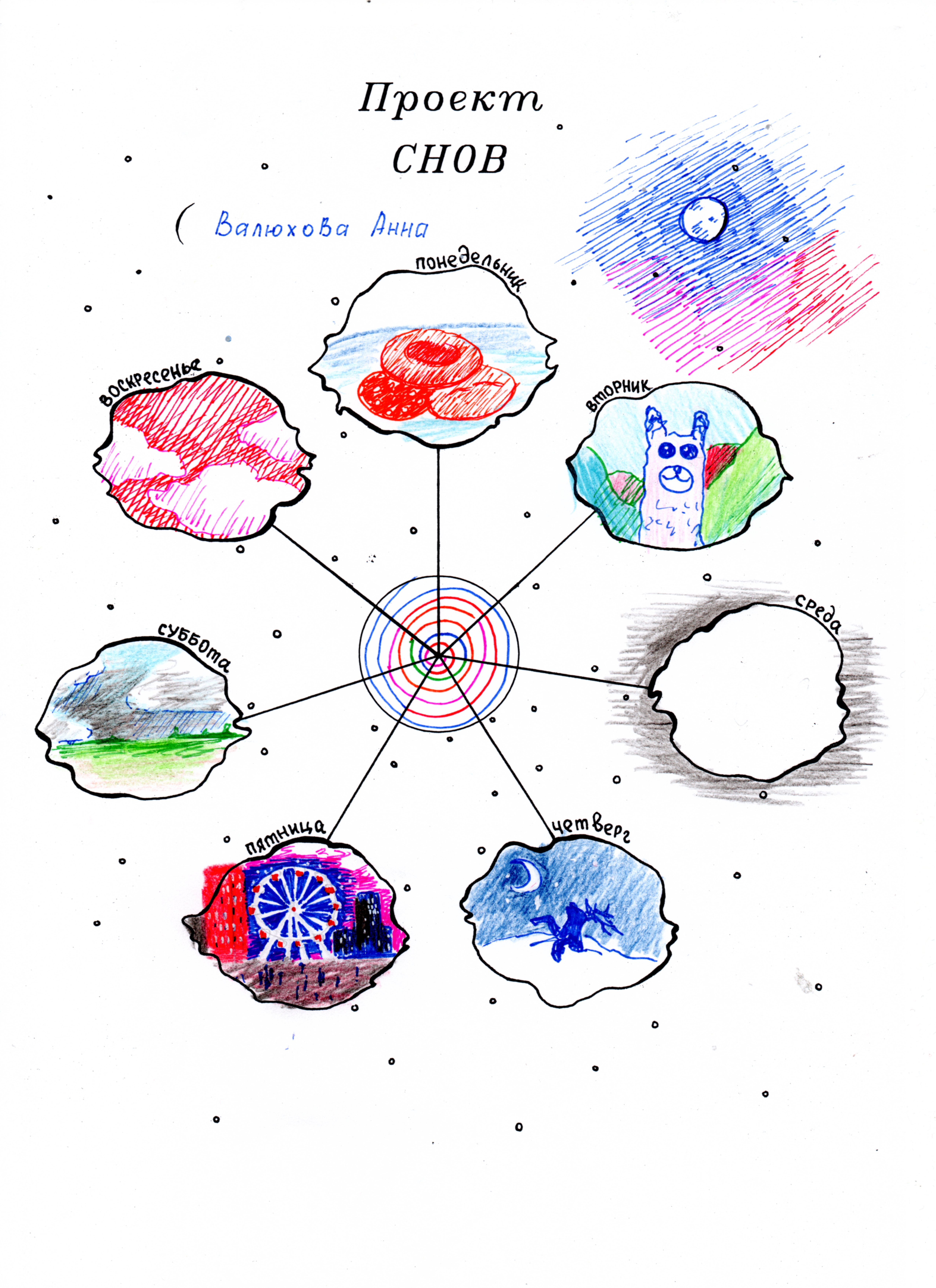 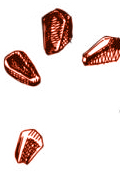 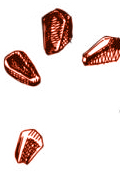 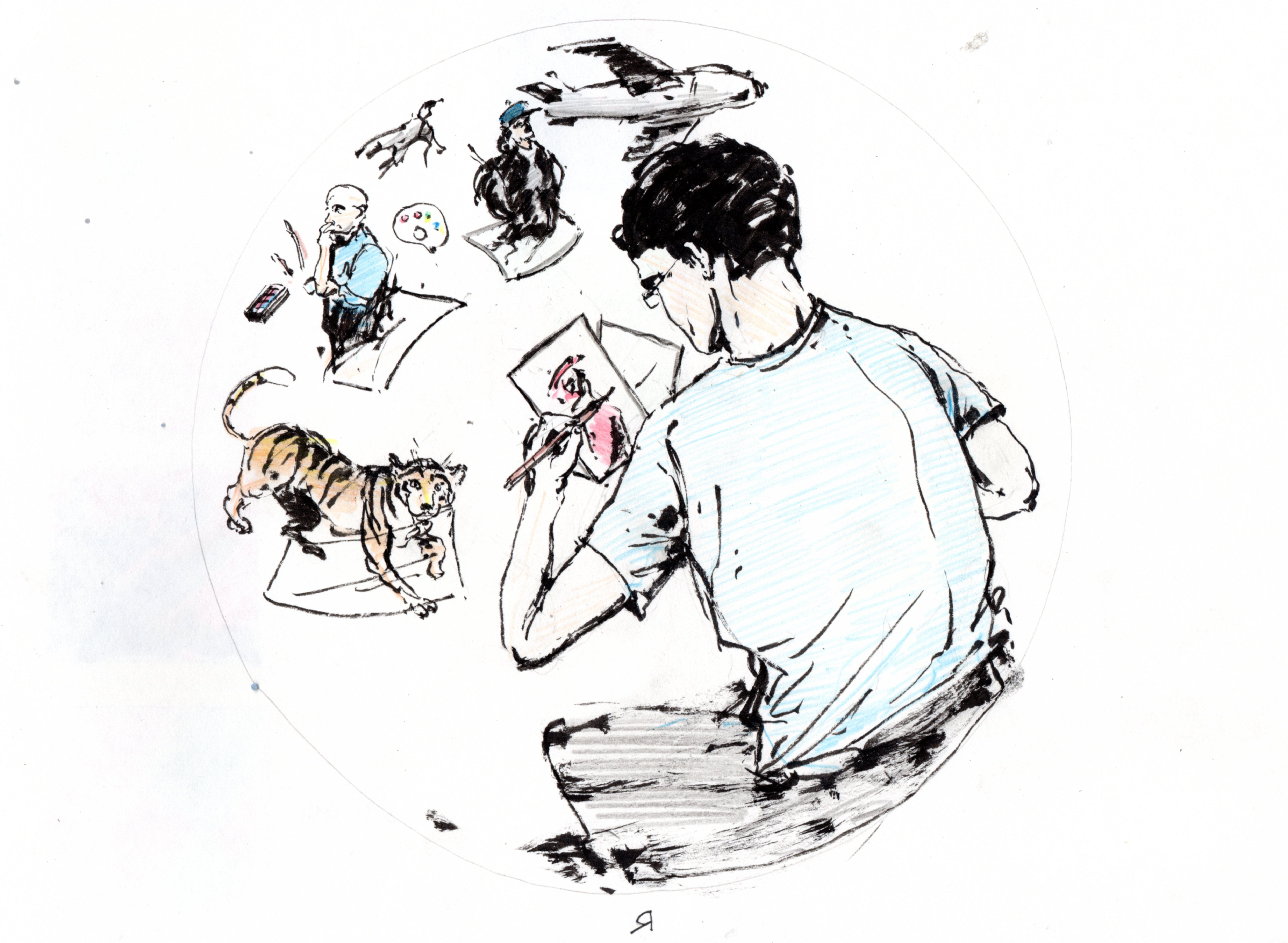 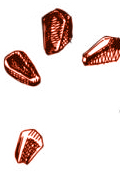 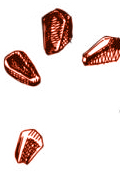 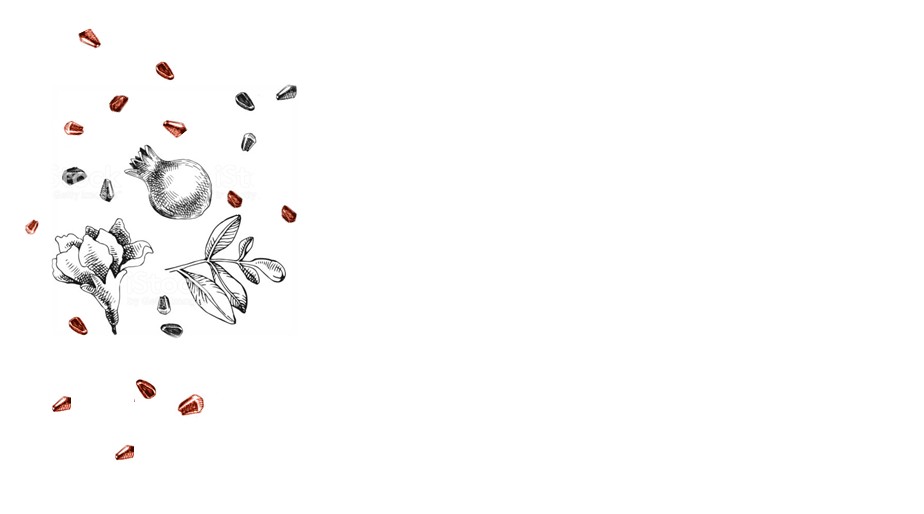 25
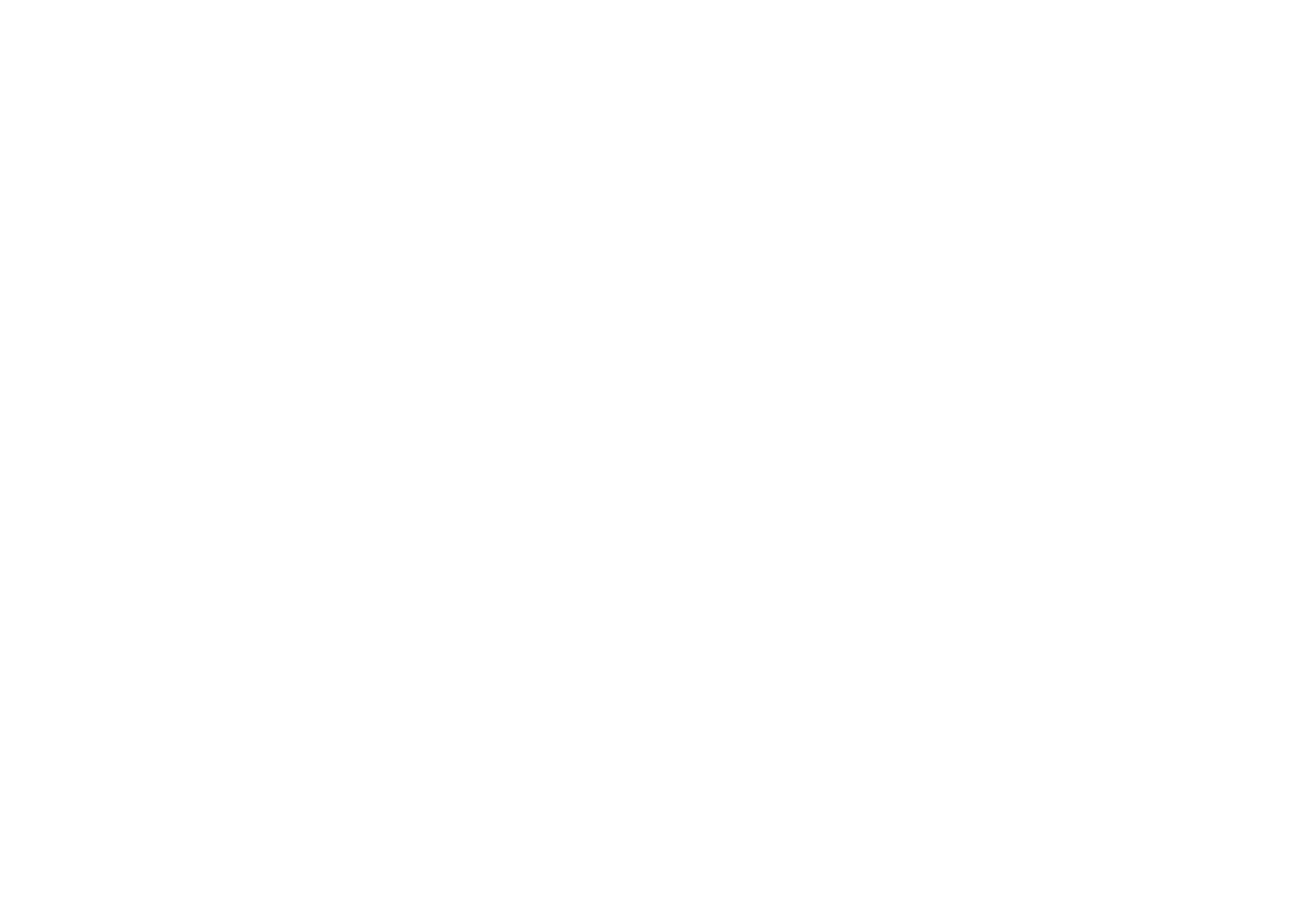 20
60%
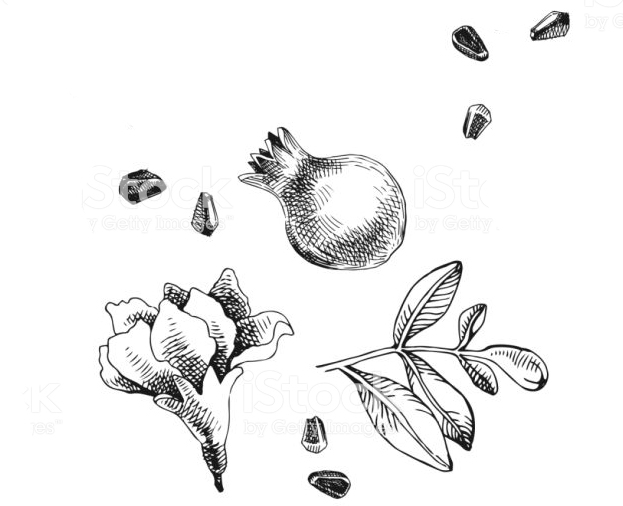 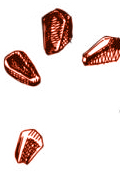 5
Результаты творческого объединения(2019-2020 учебный год)
40%
Творческое мышление
Аудитория
1
Новые мастера
I семестр
I семестр
I семестр
II семестр
II семестр
II семестр
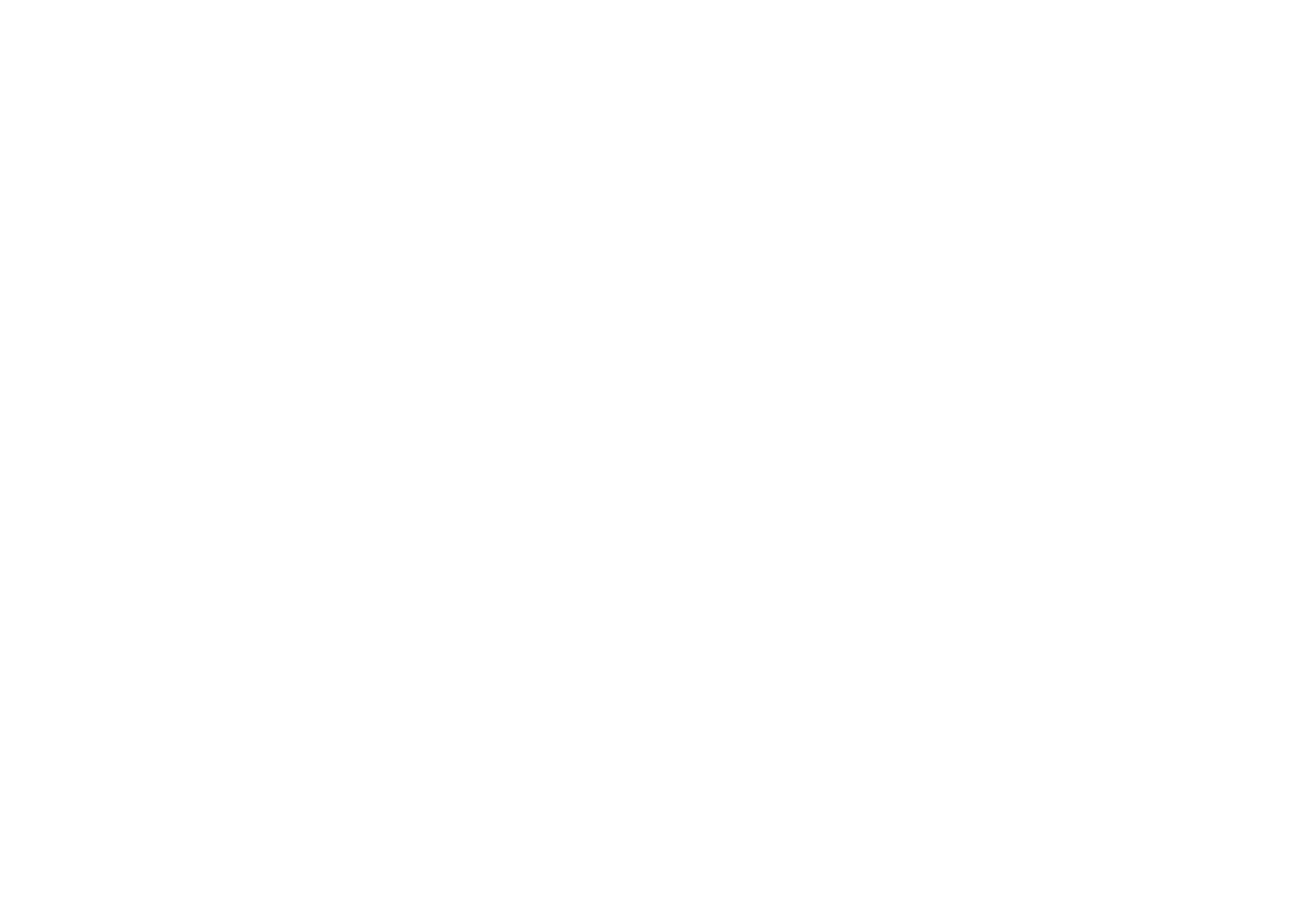 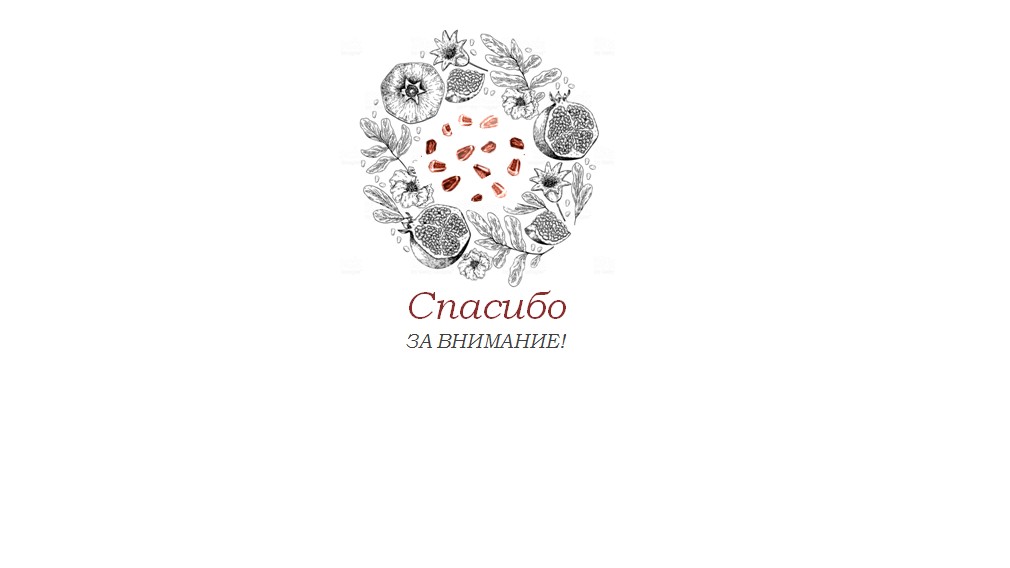 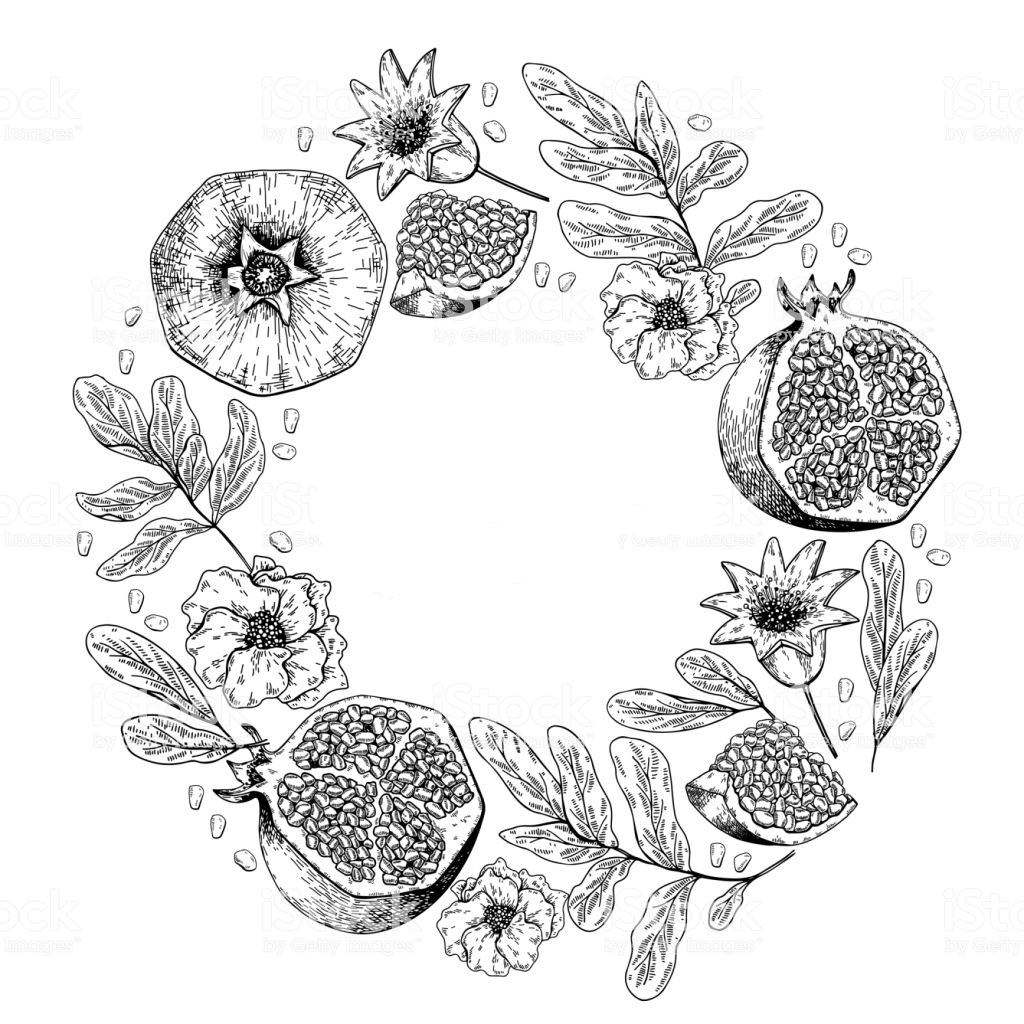 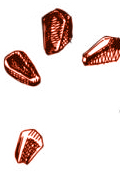 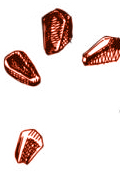 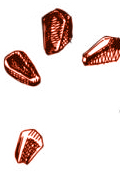 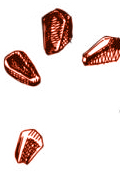 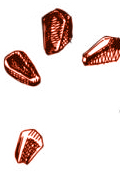 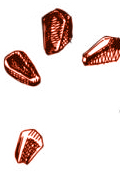 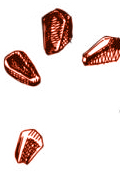 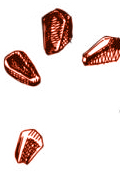 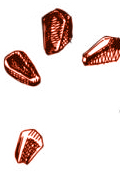 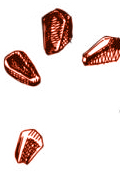 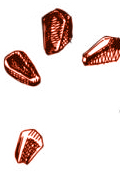 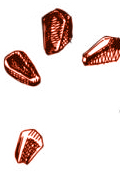 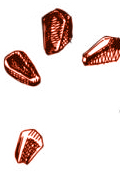 Спасибо
ЗА ВНИМАНИЕ!
ОГБПОУ "Костромской Политехнический Колледж"
Мастер – Гунина Ольга Владимировна
Кострома, 2020